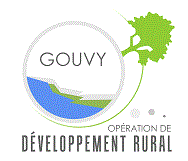 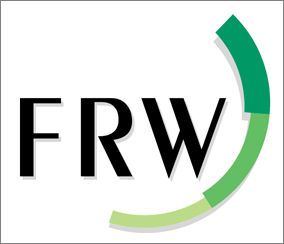 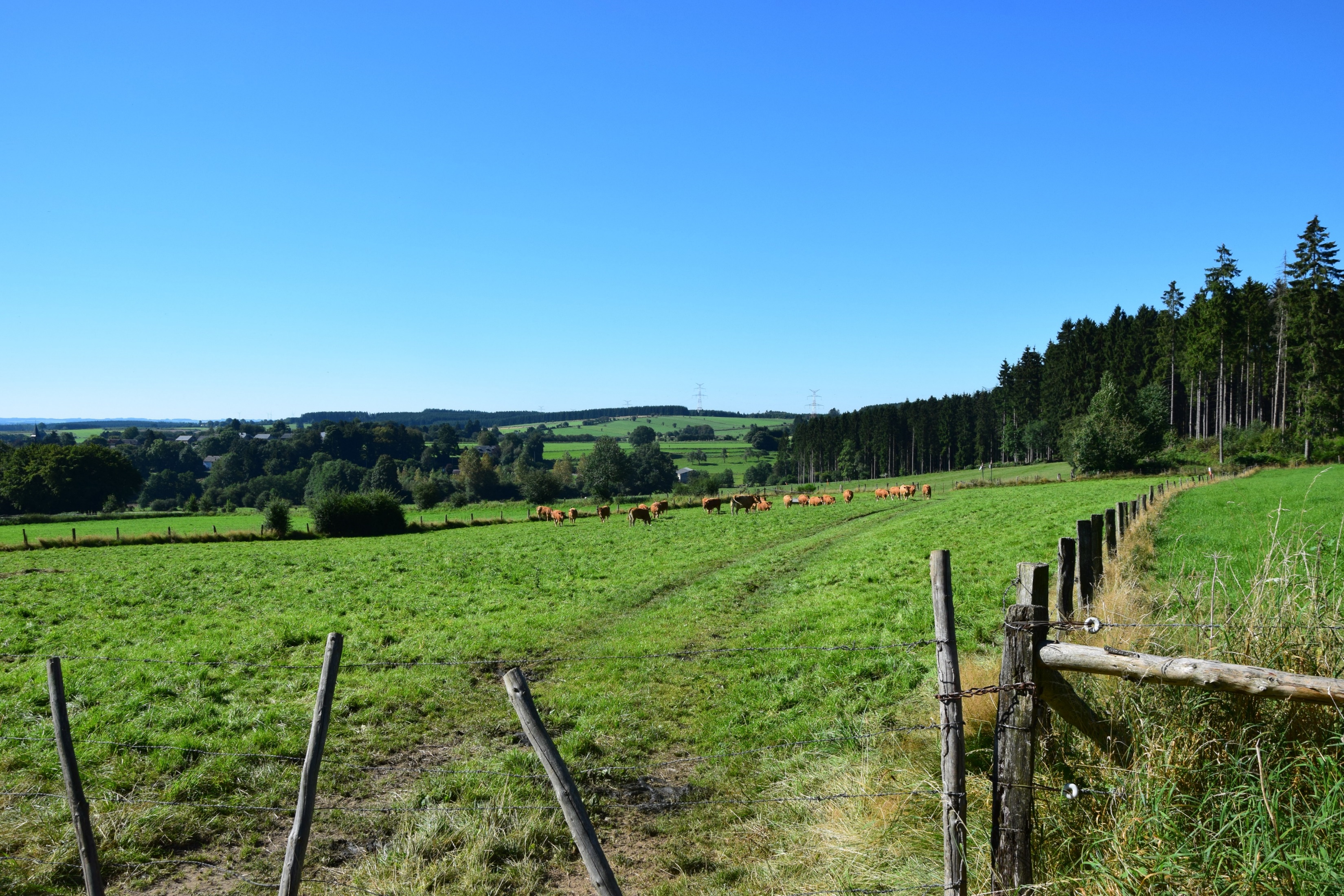 Réunion de la CLDR
Mardi 07 mars 2023
à Bovigny
[Speaker Notes: 20h = AK]
1. Introduction
Merci aux membres présents ce soir.
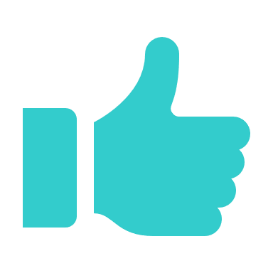 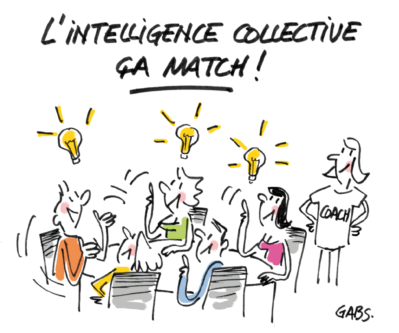 [Speaker Notes: 20h05 = AK]
Budget participatif
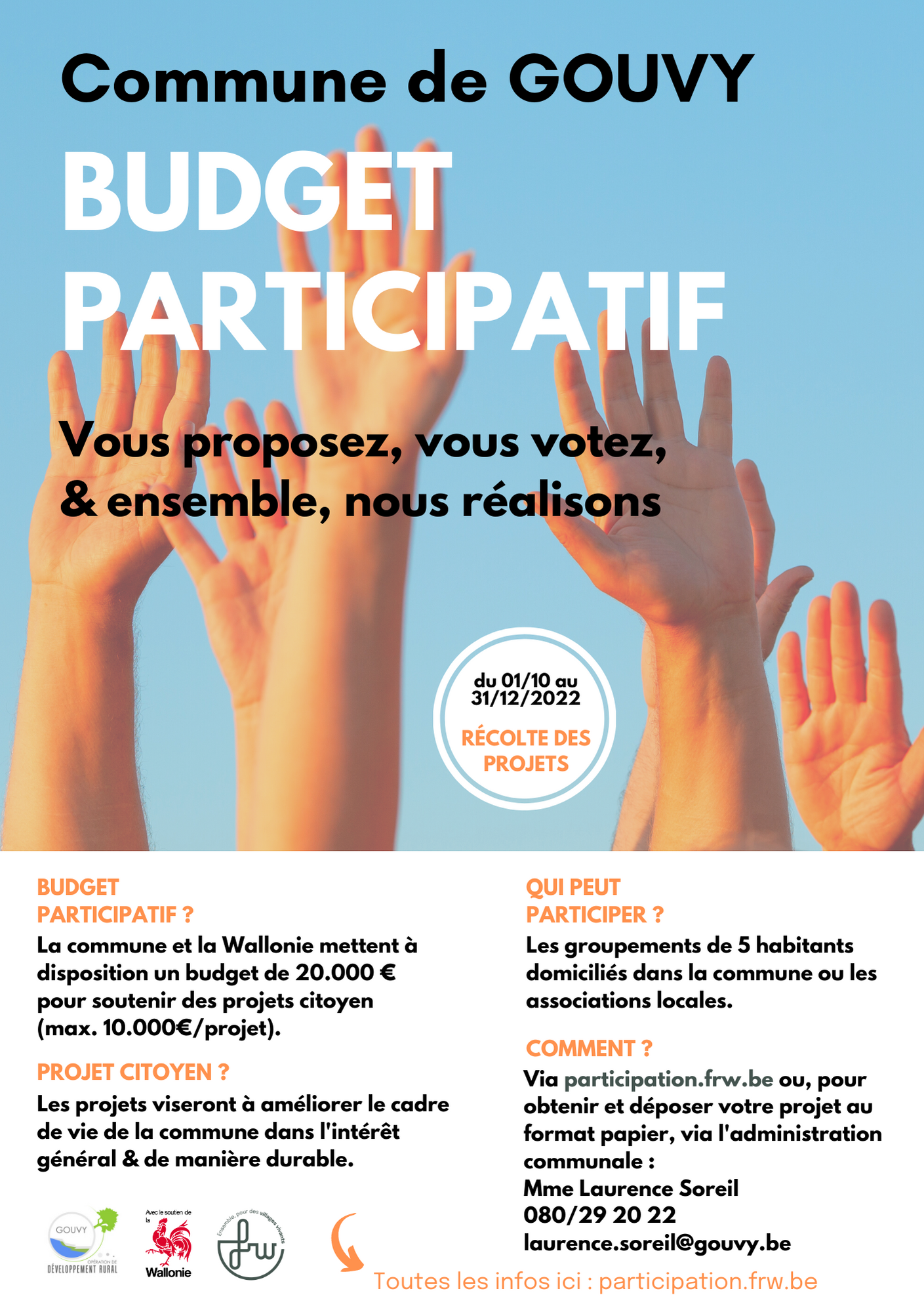 Résumé en vidéo
Rappel des projets
Installation de bancs entre Fedasil et Courtil
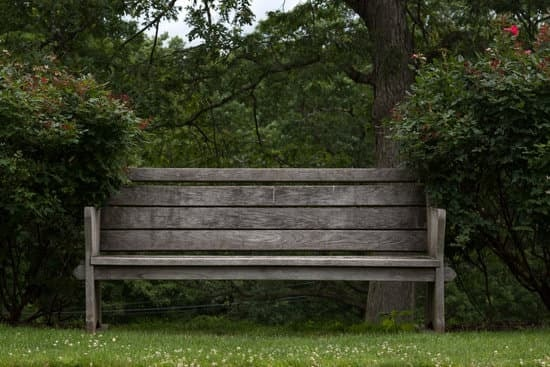 L'installation de bancs le long du chemin situé entre le centre Fedasil et Courtil.  doit permettre de développer la convivialité de ce chemin très fréquenté pour le plaisir de tous les randonneurs.
Les bancs seraient installées en vis-à-vis pour des raisons de convivialité et à l’endroit où le dégagement est le plus important afin de ne pas gêner l’accès aux terrains agricoles.
Ces 3 bancs avec dossiers seraient du même type que les derniers installées par la commune pour une harmonisation du mobilier public. Des plaquettes sensibilisant les promeneurs sur le fait de ramener leurs déchets chez eux y seraient apposées
6 804 €
Rappel des projets
Installation d'un kiosque à Sterpigny
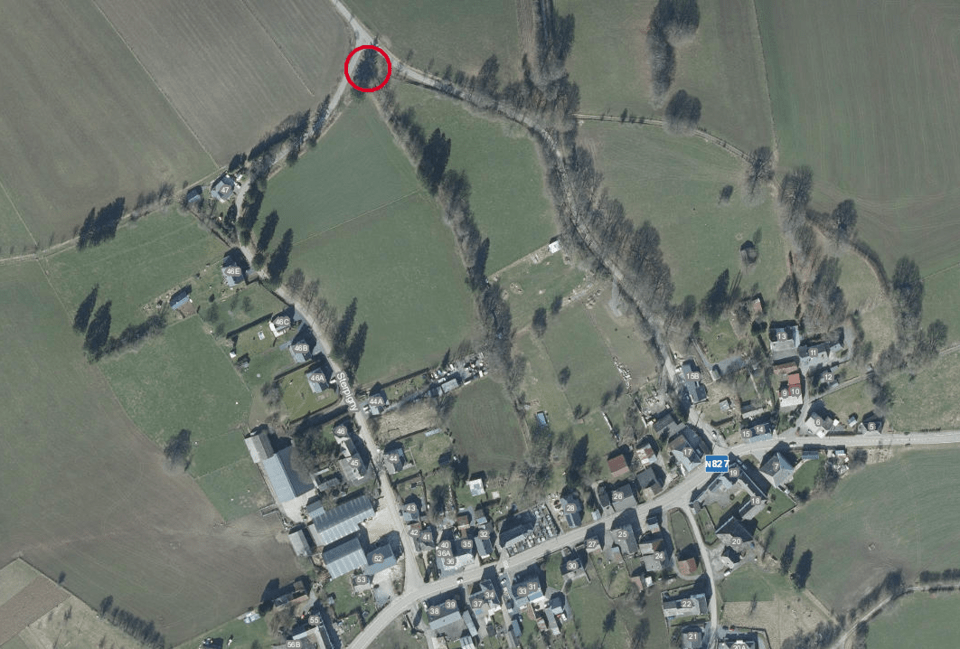 Nous souhaiterions installer un kiosque fait de bois, accueillant familles et amis pour une petite pause et un moment de détente. Un point de rencontre pour les villageois à l'abri du soleil et de la pluie. Et pourquoi pas, si le budget le permet, y installer un barbecue. L'endroit serait entretenu et nettoyé par les sterpignois. Le comité des fêtes et ses sympathisants ayant de l'or dans les mains, se retrousseront les manches et relèveront le défi de créer un espace où il fait bon se retrouver entre villageois, amis et famille, à l'abri des intempéries tout en gardant dans la fabrication l'esprit nature et brut de l'Ardenne.
8044 €
Rappel des projets
Création d’un parcours VITA dans le bois de la Ronce
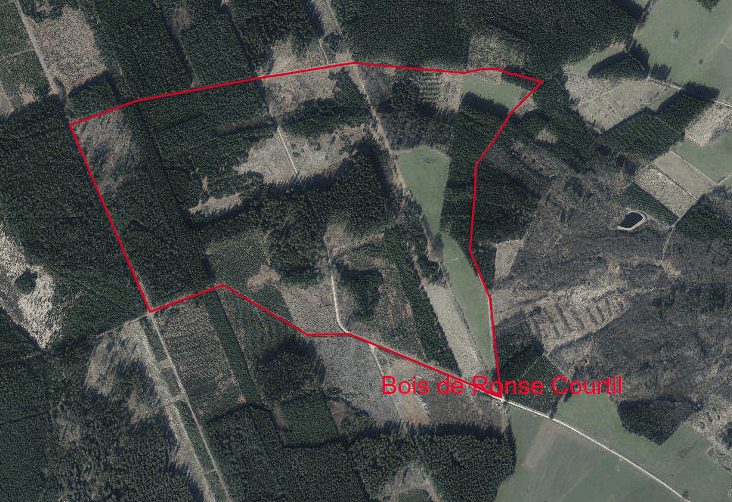 Afin de mettre en avant la beauté de notre patrimoine naturel en faisant la promotion de la mobilité douce et du sport pour tous, l'Association de Parents de l'école de Bovigny propose la création d'un parcours VITA en continuité du caillebotis de Chifontaine. Cette synergie avec un parcours existant apporterait une réelle plus-value pour les citoyens qui seraient tentés de découvrir les 2 balades.
Cela offrirait aussi un espace de sport en plein air dans une commune où les citoyens soutiennent la création d'infrastructures sportives.
Ce projet inclusif, au départ de la "cabane des chasseurs", serait un attrait pour un tourisme nature raisonné.
5 000 €
Rappel des projets
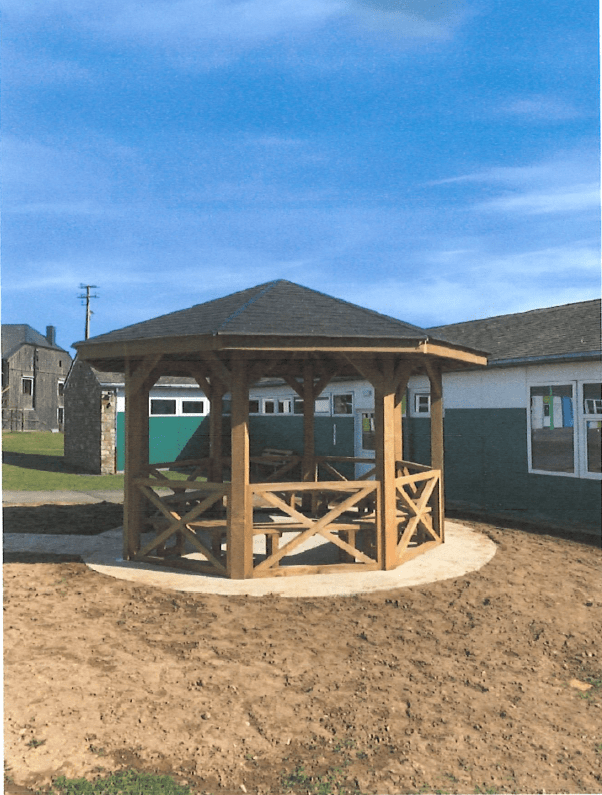 Construction d’un pavillon comme point de rencontre intergénérationnelles
Le pavillon serait placé à un point stratégique du village de Cierreux, juste à côté de la rivière "Luxibout" au lieu-dit "Le Wérichet" qui était l'endroit où les gens du village abreuvaient le bétail.
Il s'agit de remettre en valeur un endroit central du village et de créer un lieu de rencontre et de tranquillité en s'appuyant sur la fierté du patrimoine naturel de la commune.
8057 €
Rappel des projets
Aménagements de plusieurs sentiers et chemins
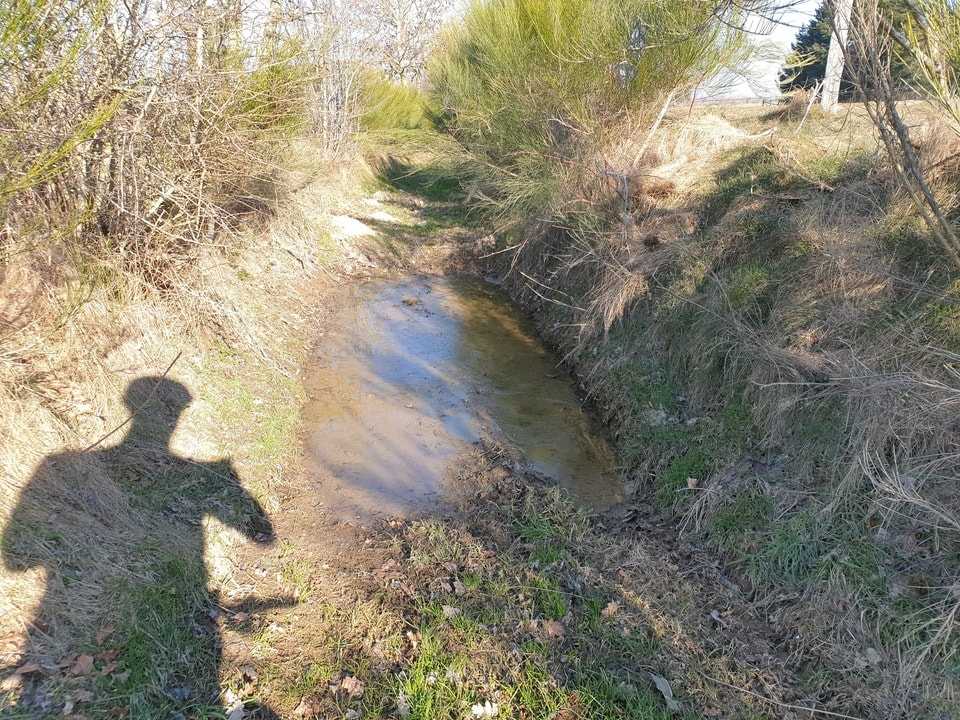 Le projet vise à la réalisation d'aménagements divers permettant d'améliorer l'accessibilité et la mobilité de plusieurs chemins et sentiers sur la commune de Gouvy.
Afin d'atteindre cet objectif, 3 types d'aménagements ont été répertoriés :
installation de petits dispositifs tels que des petits ponts, des échaliers, des caillebotis... et éventuellement d'autres petits dispositifs améliorant la convivialité des usagers
des adaptations de terrain tels que l'ajout de pierres pour drainer ou éviter la boue, l'installation de moyens divers permettant de canaliser un petit cours d'eau ou des égouts...
le déplacement de pierres, d'arbres morts ou de dépôts divers
4500 €
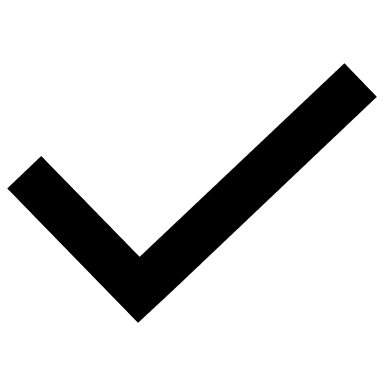 Le vote des citoyens
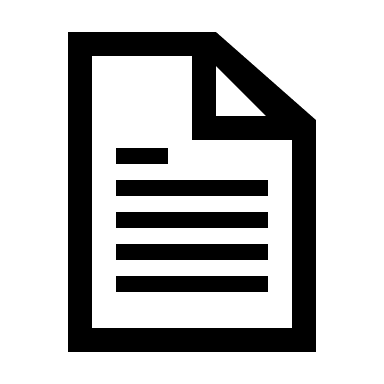 Votants
142
159
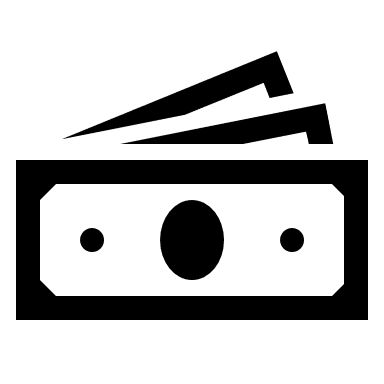 Méthode
20 000 € maximum
[Speaker Notes: Donc maximum 1-2-3 projets]
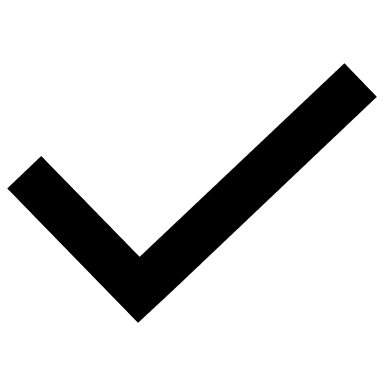 Le vote des citoyens
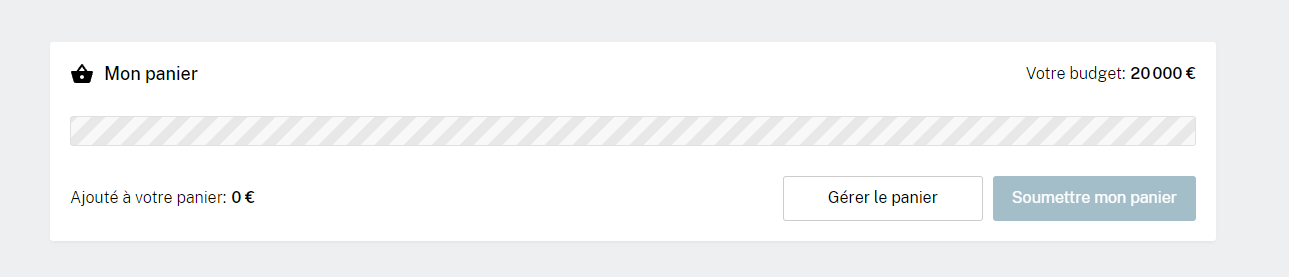 Via la plateforme de la FRW
Max 20 000 €  - Projet financé à 100% ou à 0%
Où en sommes nous ?
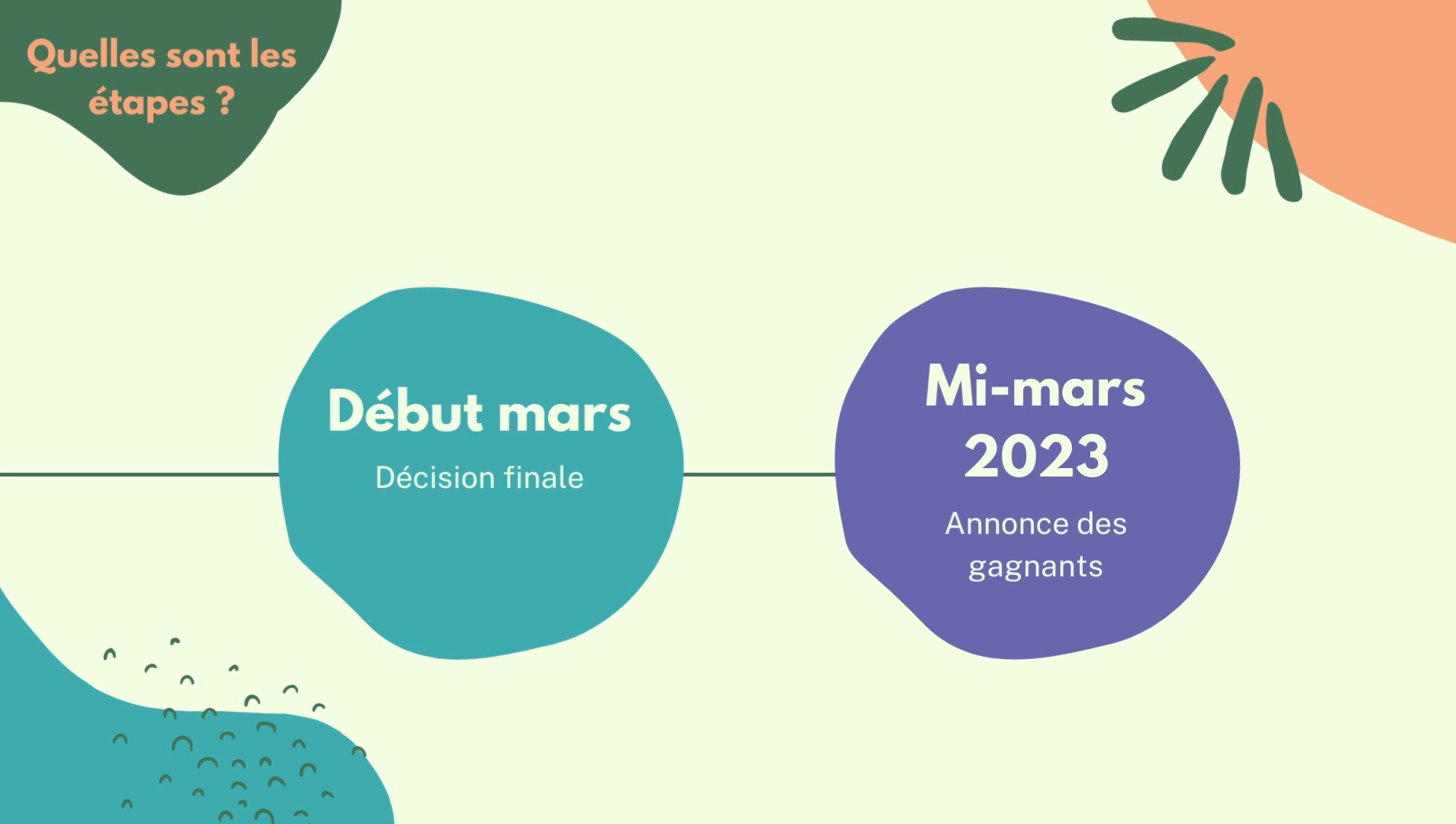 CLR du 07-03                 Communication des résultats au Collège
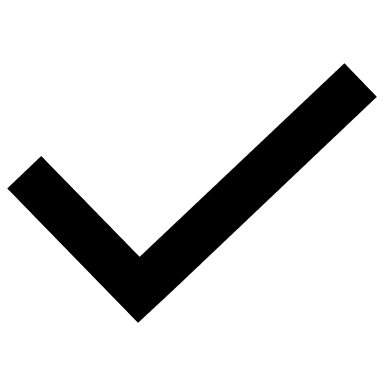 Le vote de la CLDR
Débattre sur le fond et compenser l’esprit de clocher
Axes de réflexions 
Retombée positive pour les citoyens/utilité/pertinence
Originalité/créativité/innovation
Engagement dans le développement durable (impact positif sur l’environnement/lien social/économie solidaire) 

Connaître le vote citoyen avant ? 
Permet à la CLDR de rééquilibrer 
La CLDR risque d’être influencée
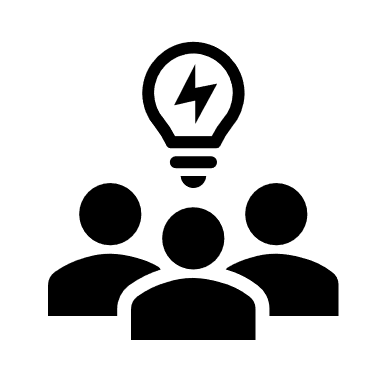 [Speaker Notes: A la fin vote à main levée pour savoir si ils veulent connaitre le vote citoyen.]
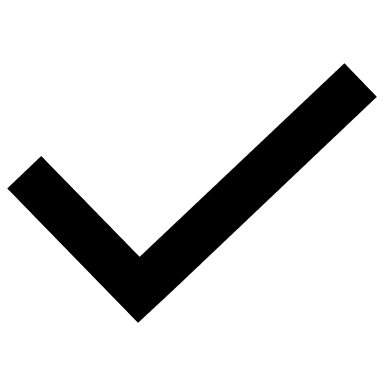 Le vote de la CLDR
Vote papier
Max 20 000 €  - Projet financé à 100% ou à 0%
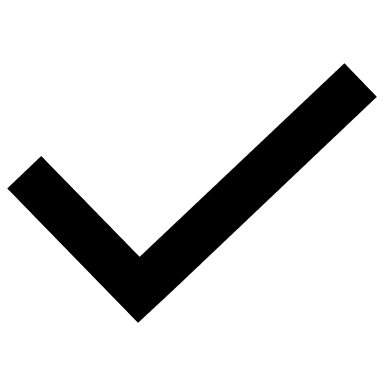 Résultat du vote citoyen
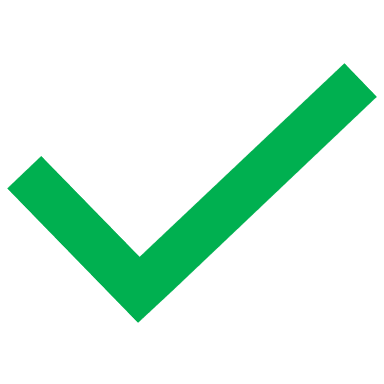 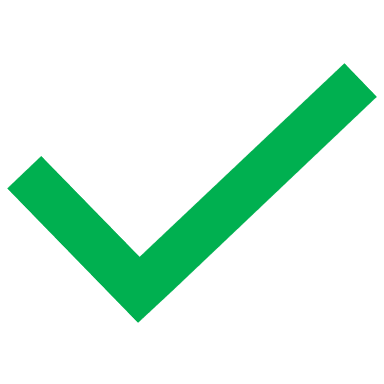 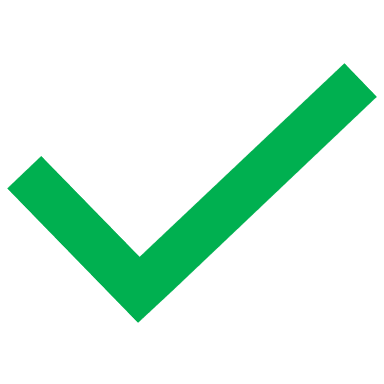 Pour un total de 
17 544€
[Speaker Notes: Peut-être préciser à quel point le vote était net? 

Je bloque un peu pour la suite, est ce qu’on leur propose d’office de voter ou on leu propose d’approuver simplement le vote de citoyens ?]
Ordre du jour
1. Introduction
2. Approbation du compte-rendu de la réunion précédente
3. Retour sur les avancées des groupes de travail 
4. Retour sur les 2 projets conventionnés
5. Approbation du rapport annuel 2022
6. Présentation du mini PCDR
7. Présentation des résultats des votes « budget participatif »
8. Information au sujet de l’appel à projets biodiverCité
9. Suites et divers
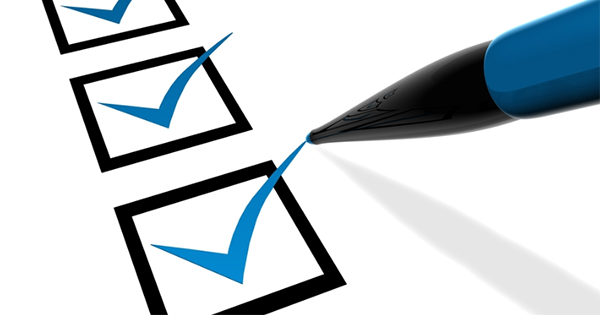 [Speaker Notes: 20h15 = AK]
2. Approbation du compte rendu de la réunion précédente
[Speaker Notes: 20h12]
3. GTs : état d’avancement
GT sentiers
GT multilinguisme
GT mobilité 
GT énergie 
GT propreté
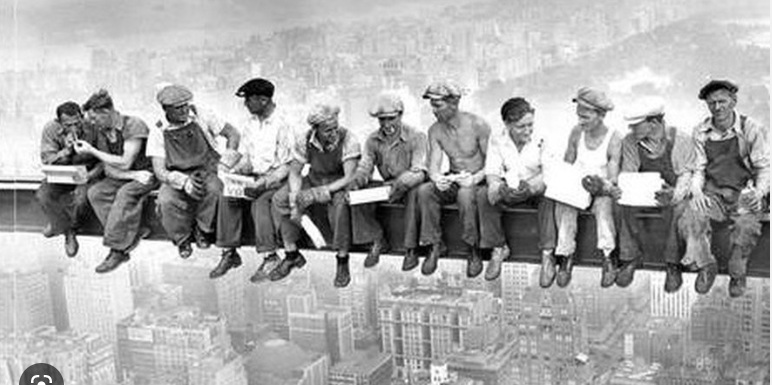 [Speaker Notes: 20h15 = ChW]
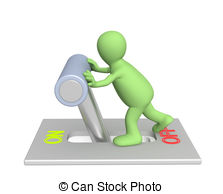 GT énergie
Objectif du GT
Conférences : photovoltaïque pour tous + 
énergie locale, sondage énergie dans le BC
ACL-1 : Information des citoyens

ACL-3 : Concours zéro watt

ACL-24 : Journée Consom’acteur

ACL-26: Mise en place d’une centrale d’achat

ACL-27: Collaboration avec la Province pour la thermographie
Escape Game au château thème « énergie »
Week-end portes ouvertes « solutions énergie »
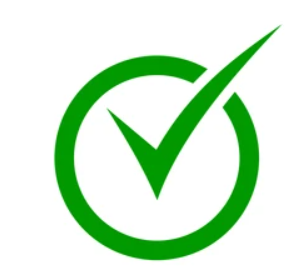 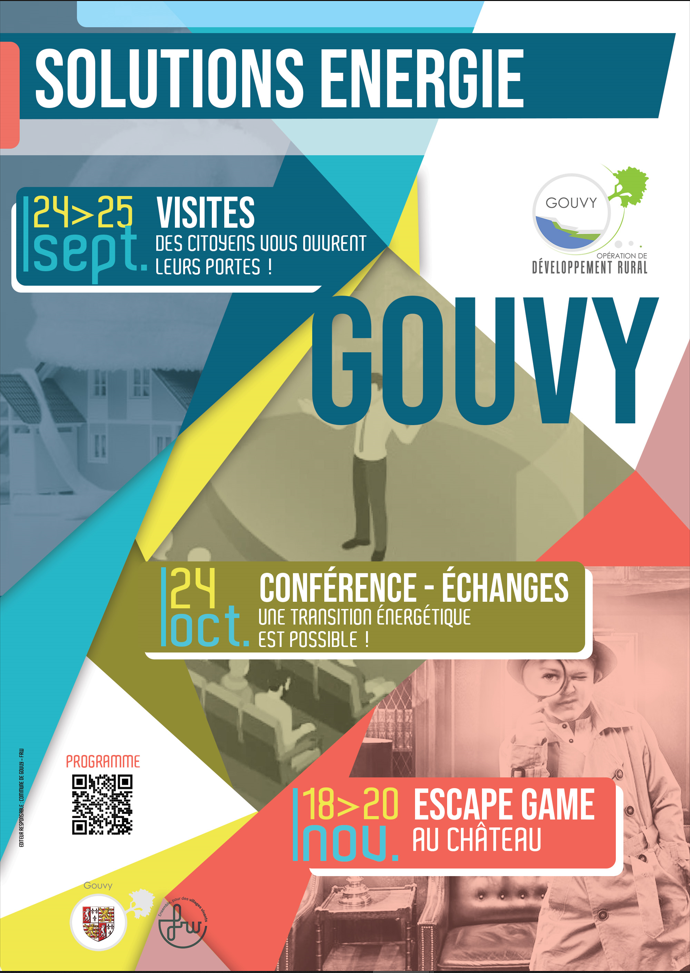 GT énergie
De 0 à plus de 30 visiteurs

Hôtes partant pour réitérer
De 6 à 25 visiteurs

Photovoltaïque – 5G – Energie locale
Vendredi : 8 groupes de 8 à 10 enfants.
Samedi : 4 groupes de 4 à 6 personnes 
Dimanche : 4 groupes de 4 à 6 personnes
= 112 personnes
GT mobilité
Objectif du GT
Renforcer l’accès au transport à la demande 

Améliorer les services ferroviaires entre Gouvy et le Luxembourg

Développer le partage de véhicules
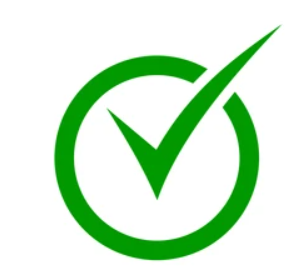 [Speaker Notes: 20h20 = ChW
Pour mémo : 
Le GT mobilité travaille sur trois volets :
Renforcer l’accès au transport à la demande ;
Améliorer les services ferroviaires entre Gouvy et le Luxembourg ;
Développer le partage de véhicules. Par exemple : créer des aires de stop, des parkings de co-voiturage, améliorer et professionnaliser le partage de véhicules, anticiper les aménagements et réfléchir aux emplacements idéaux.

Des membres ext. au GT ont-ils des infos / suggestions / pistes par rapport à ce sujet ? 

Proxy-Gouvy : Communication réalisée :
Affiches dans les commerces locaux
Courrier personnalisé pour environ 700 aînés
Via les aides familiales
Via page FB de la commune

Début décembre > début avril 2022 = phase-test = gratuité pour les usagers

Faire évoluer le projet en fonction de la demande et des constats]
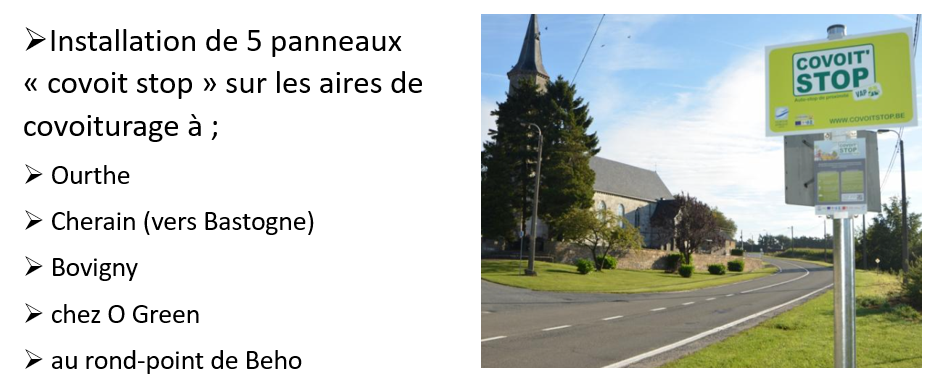 GT mobilité
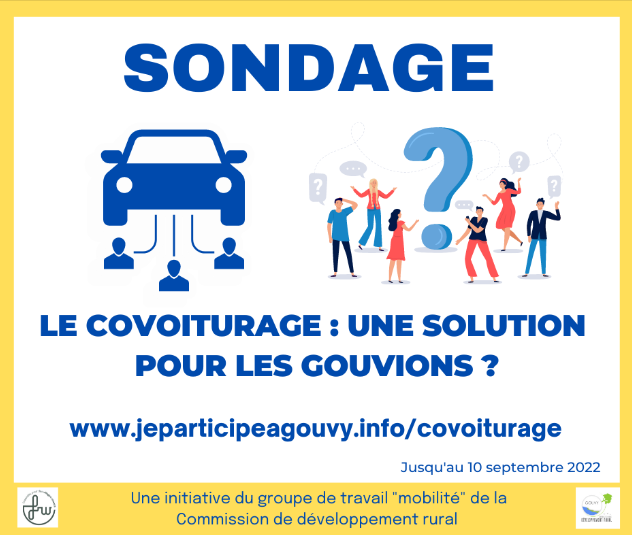 A venir : 
- Dossier Vie Communale
- Capsules vidéo de témoins





- Journée de la mobilité – de l’énergie
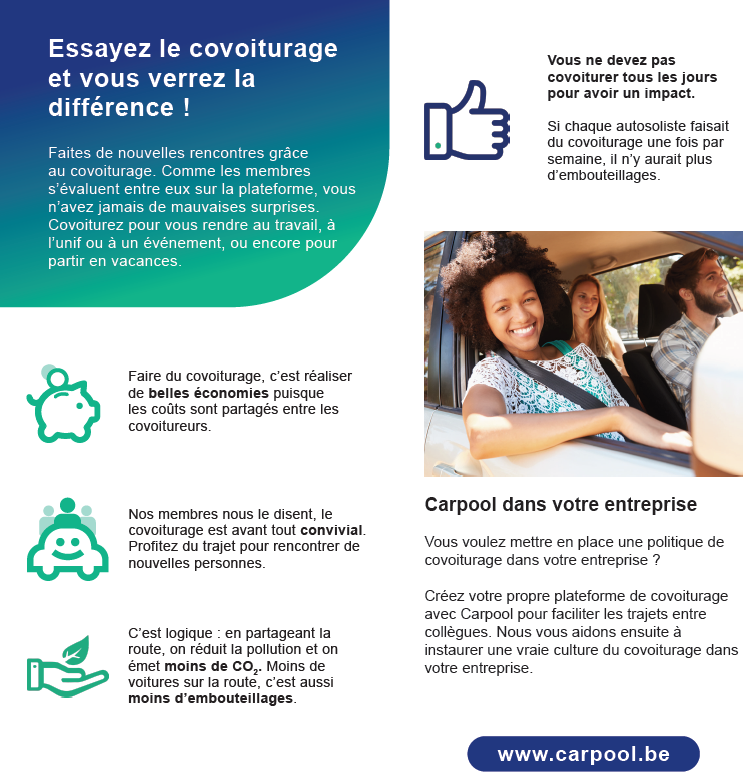 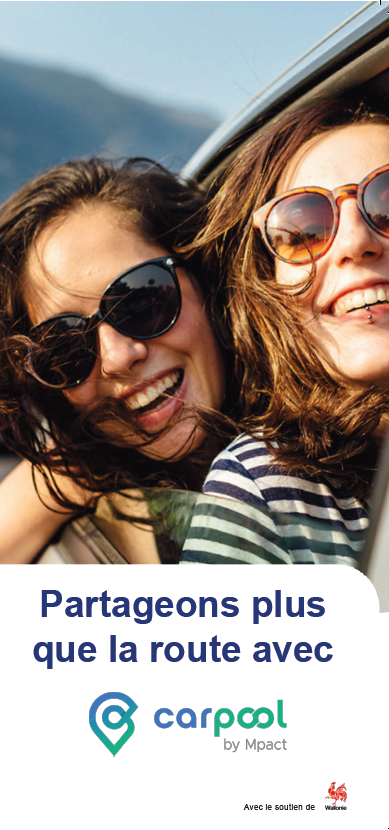 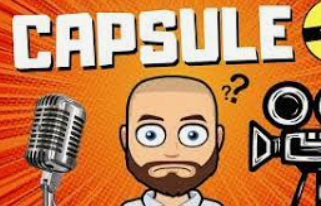 GT propreté
Objectif du GT
Tendre vers le 0 déchet entre les villages pour améliorer la Commune de Gouvy en terme de propreté.

3 axes : prévention – traitement – répression
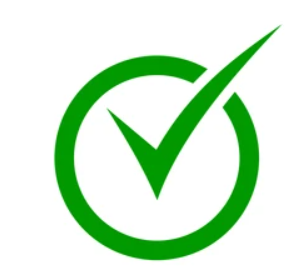 [Speaker Notes: 20h25 = AK]
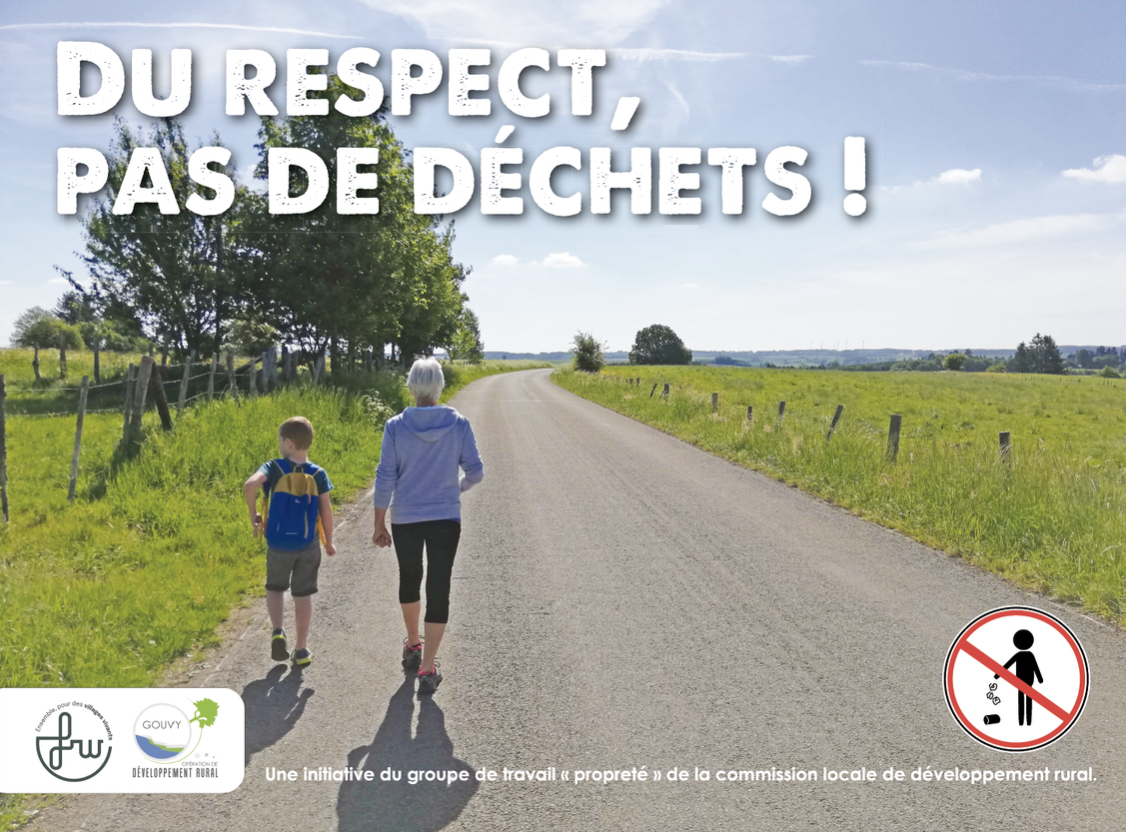 GT propreté
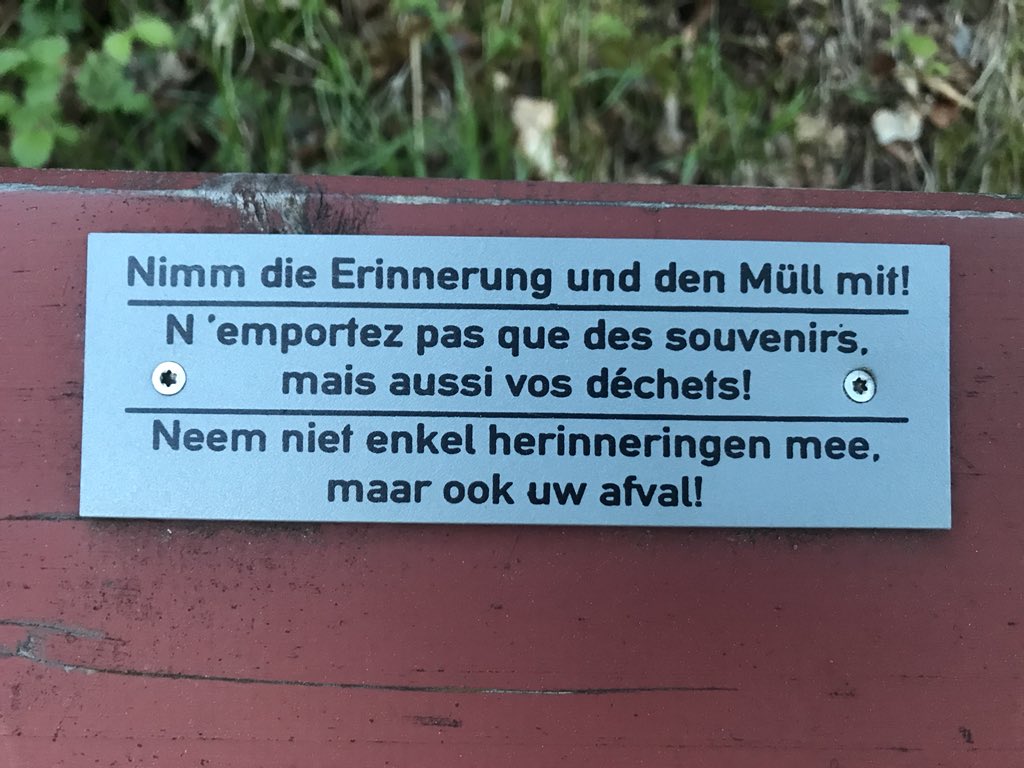 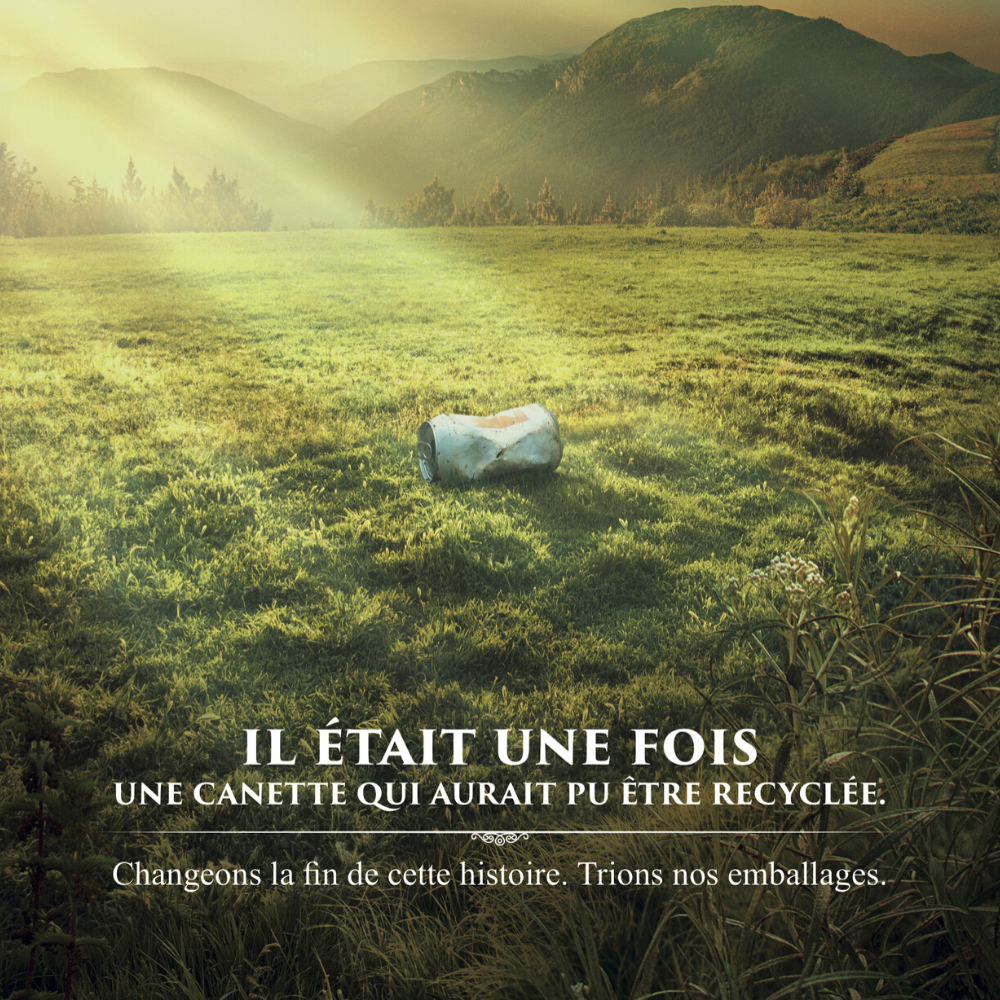 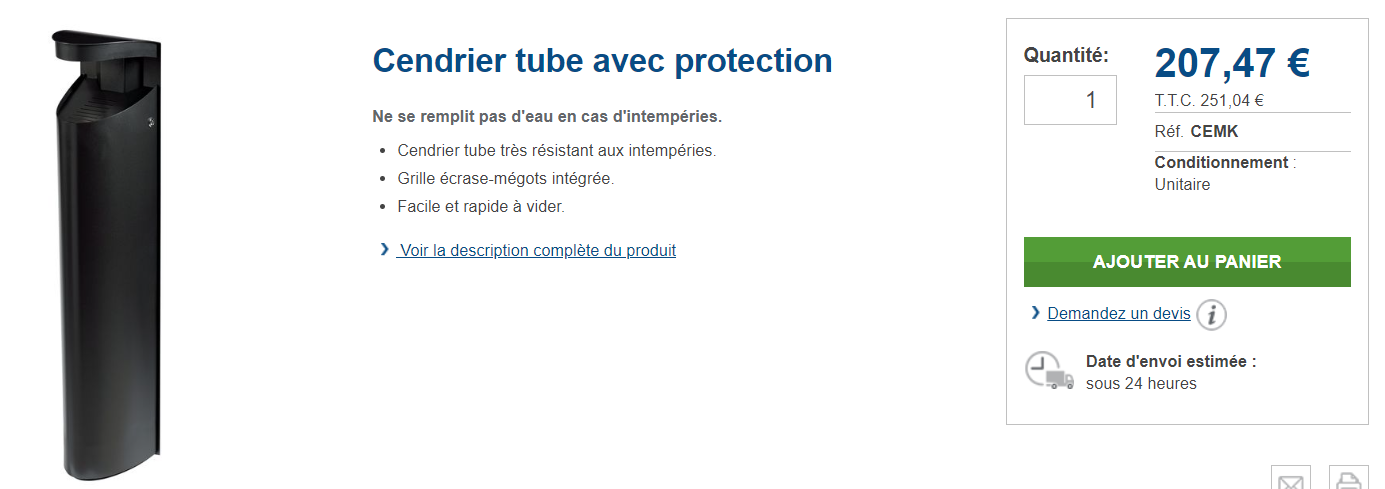 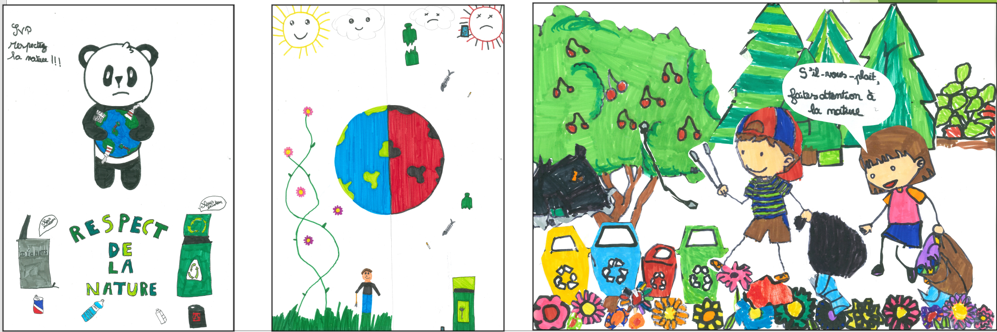 Date du prochain GT :
GT Mobilité / GT Energie / GT Propreté : 

jeudi 06 avril
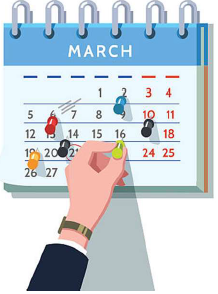 [Speaker Notes: 20h50Ch W]
GT multilinguisme
Objectifs du GT
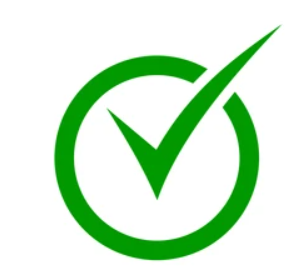 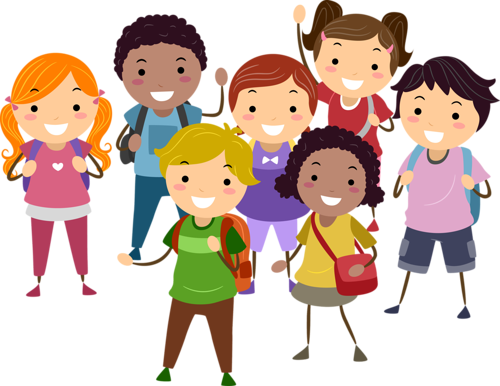 Améliorer le multilinguisme des enfants : 
	Le GT s’est concentré sur les stages bilingues + la promotion et la
	communication de ceux-ci (bulletin communal, réseaux sociaux, …)


Améliorer le multilinguisme des adultes
Acteurs du tourisme
	Sondage via le SI + proposition de cours à l’ILEPS Vielsalm
Demandeurs d’emploi
	Création de 2 répertoires concernant l’apprentissage de l’allemand                                                	et du luxembourgeois - cours et formations pour adultes.
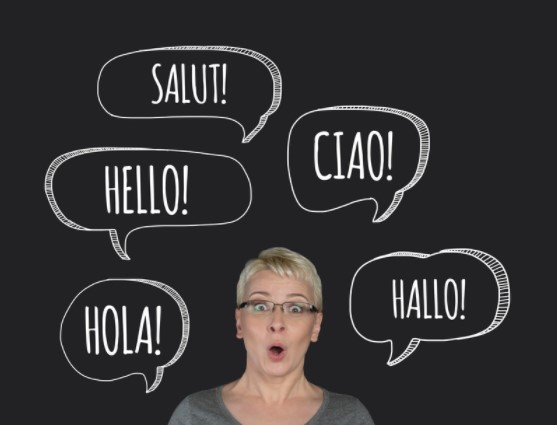 [Speaker Notes: Thierry K]
GT sentiers traditionnels
Objectif du GT
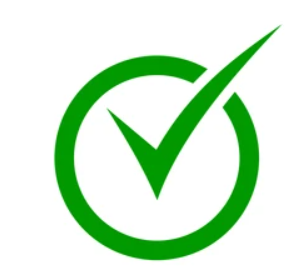 Recensement des sentiers à préserver / promouvoir
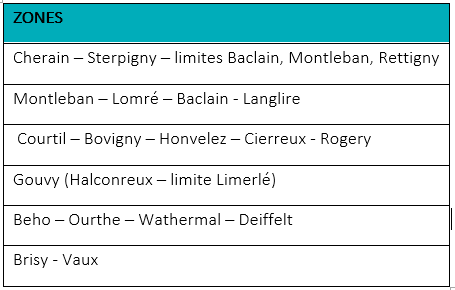 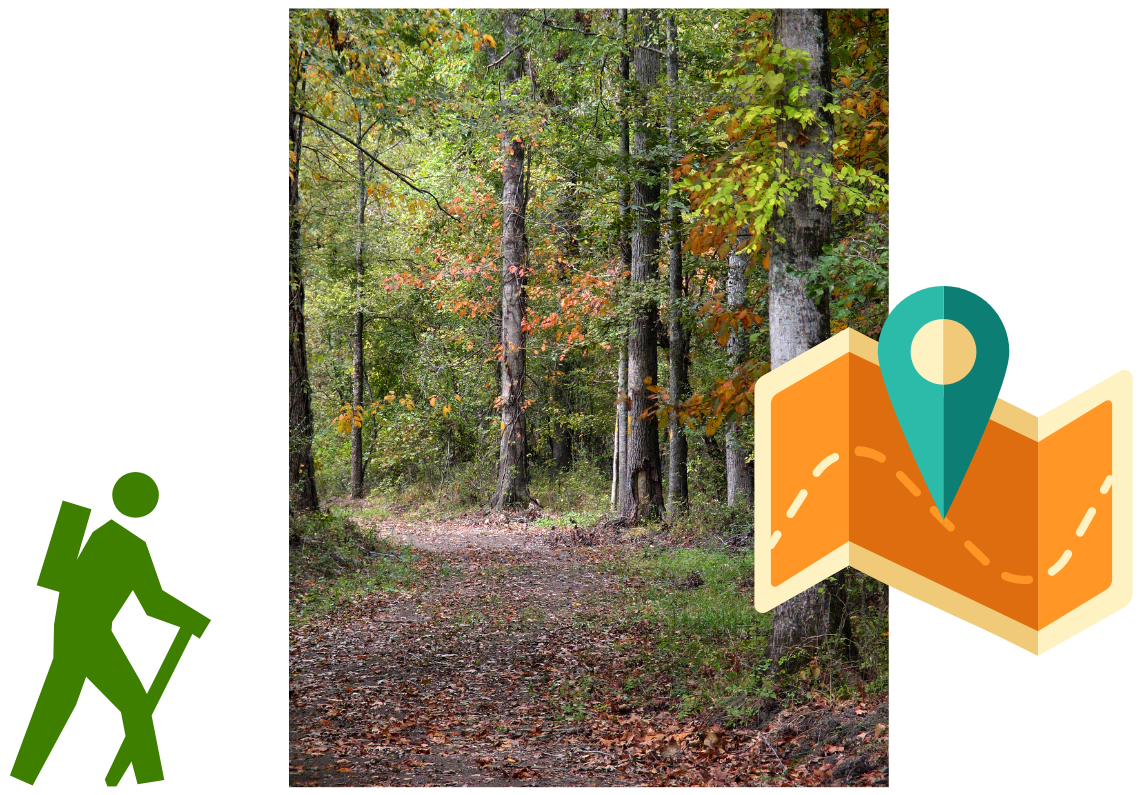 Audit des 36 balades balisées sur            la commune.

Création d’une association
 « Gouvy, Chemins et Sentiers »
[Speaker Notes: diagnostic et une proposition de 	tri/d’amélioration des 36 balades balisées sur la commune.]
4. Etat d’avancement des projets conventionnés
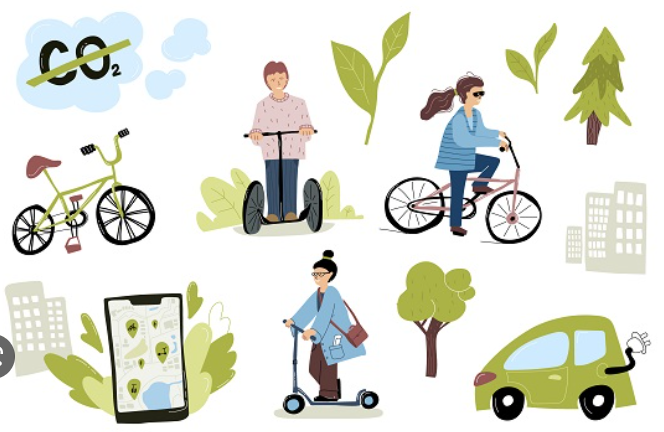 Réaménagement de la rue de la gare
[Speaker Notes: 20h15 = ChW]
Réaménagement de la rue de la gare
Fiche projet PCDR - 2ième demande de convention
Voirie régionale
Espaces SNCB
Espaces TEC
Arrivée RAVEL
Espaces communaux
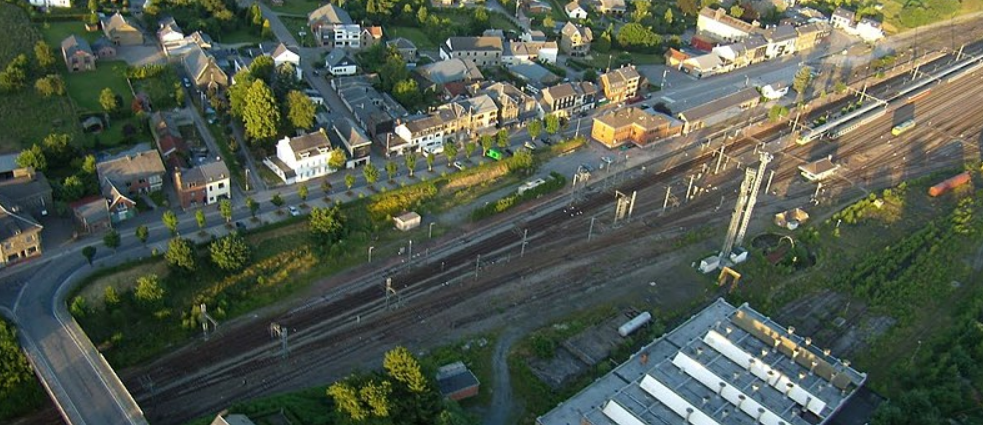 Financement DR possible
Subvention : 80% 
Plafond : 400.000 €
[Speaker Notes: 20h05 = AK]
Schéma d’aménagement de l’espace de convivialité 
Périmètre pris en charge par la DGO3
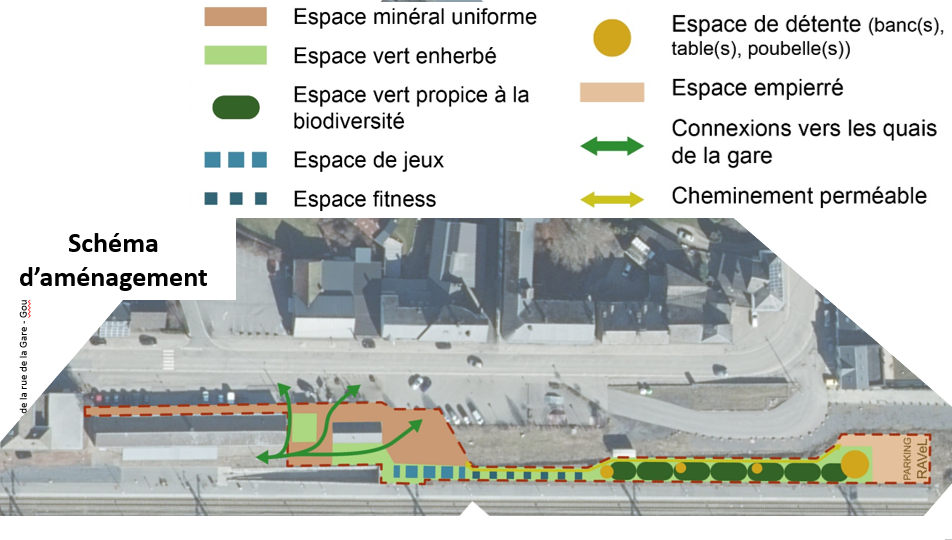 Schéma d’aménagement de l’espace de convivialité 
Avis CLDR
Prévoir bancs, tables, un véritable espace pique-nique.  
Les bancs, panneaux, sculpture doivent rester localisés près du Syndicat d’Initiative.
Intégrer un espace couvert, utile tant aux habitants qu’aux touristes, point de rassemblement pour les jeunes du coin.
Regrouper les éléments disparates actuels (machines à lessiver, panneaux bus, ..) et à venir (bornes) 
Agrandir l’espace dédié aux enfants.
Ajouter un panneau explicatif concernant la sculpture.
Créer un écran de verdure entre l’espace de convivialité et les voies de chemin de fer
Alterner les espaces de plantations.
Les modules de fitness ne sont pas indiqués dans cet espace plutôt prévoir des éléments « nature » type pierres, bois, … sur lesquels les enfants pourront grimper. 
Accorder une attention particulière à l’aménagement au sortir de la gare
4. Etat d’avancement des projets conventionnés
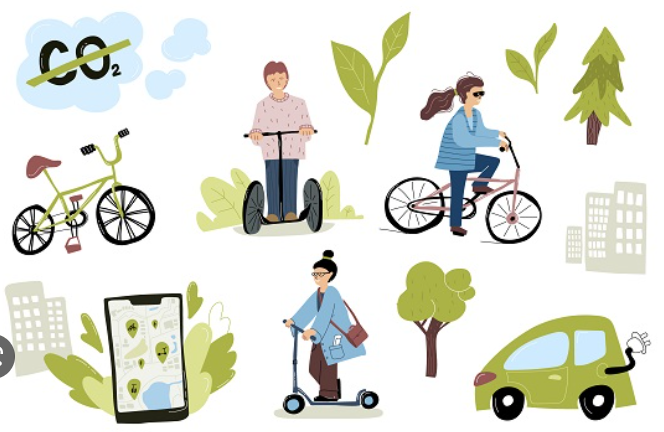 Amélioration de la mobilité douce par                                                    des aménagements de chemins de liaison
[Speaker Notes: 20h15 = ChW]
Présentation avancées du projet de mobilité douce
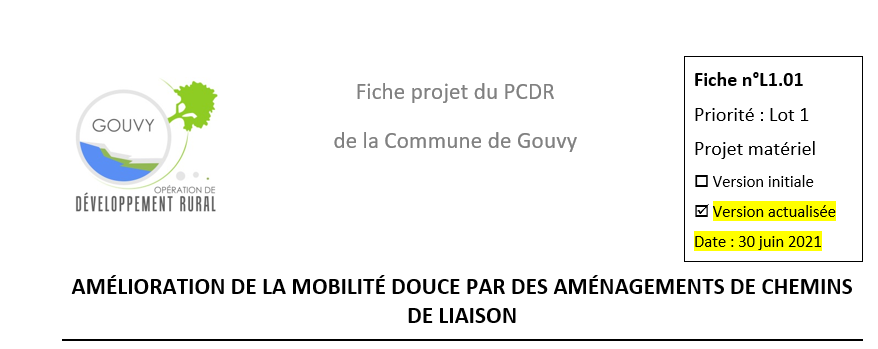 La fiche-projet
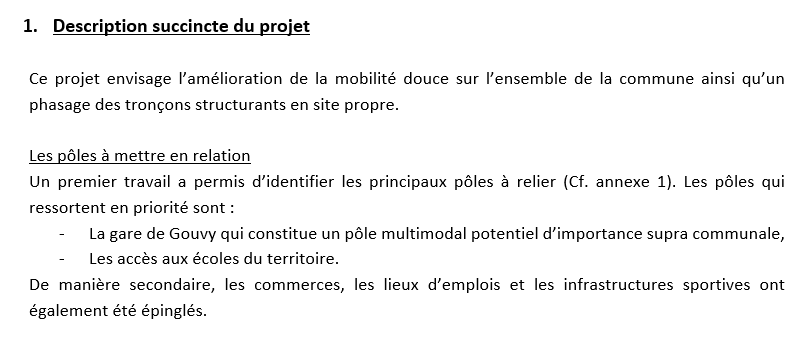 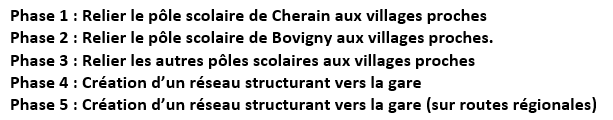 La fiche-projet
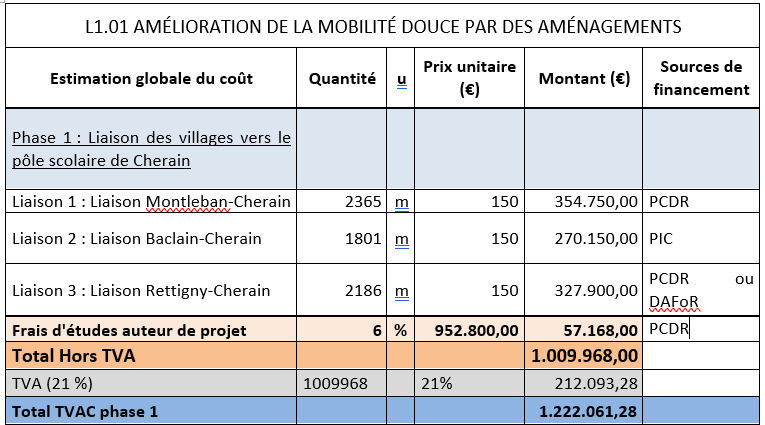 Projet PCDR = procédure DR
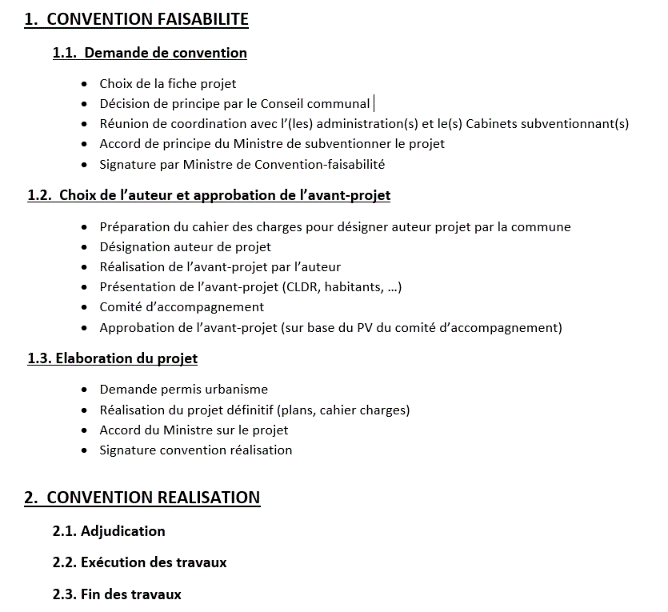 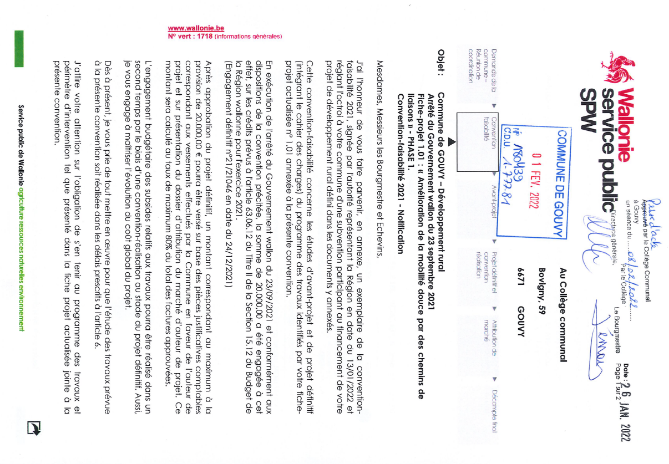 Projet PCDR = procédure DR = subsides DR 
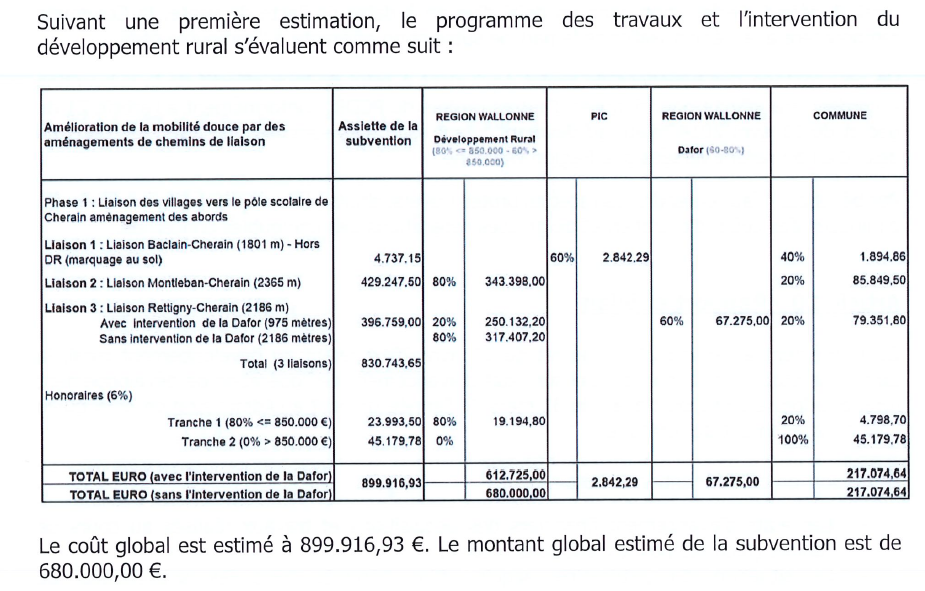 Engagement Auteur de Projet 

Et …

DEVIS !!
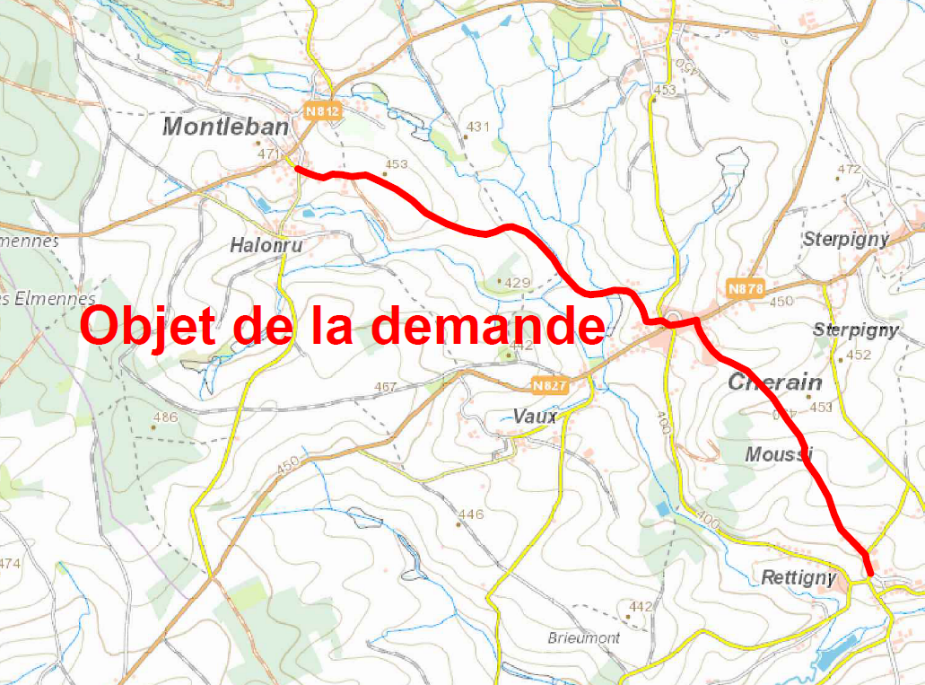 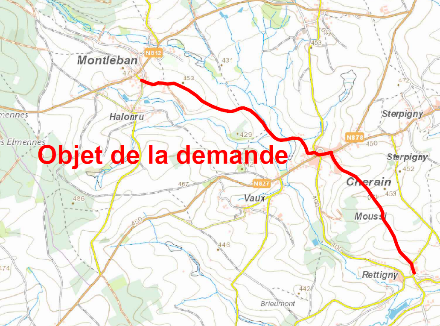 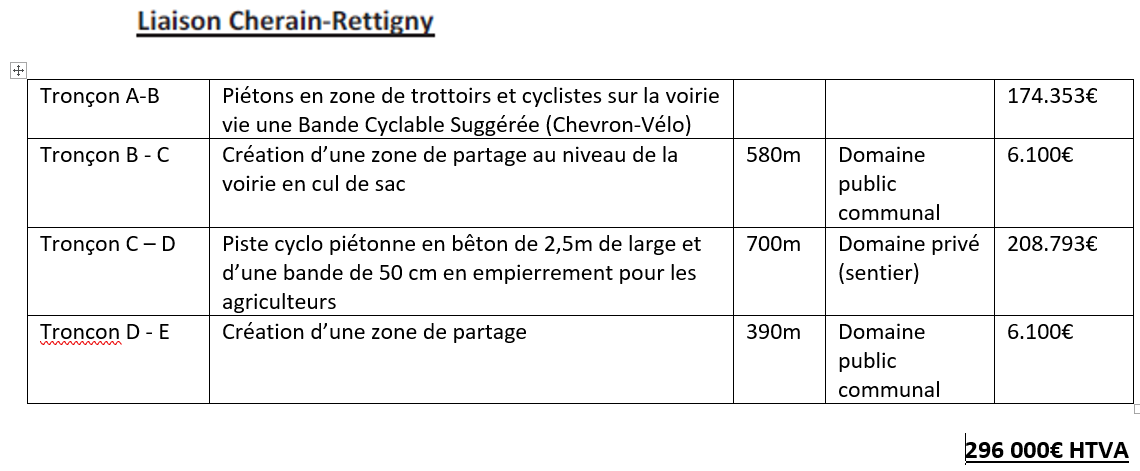 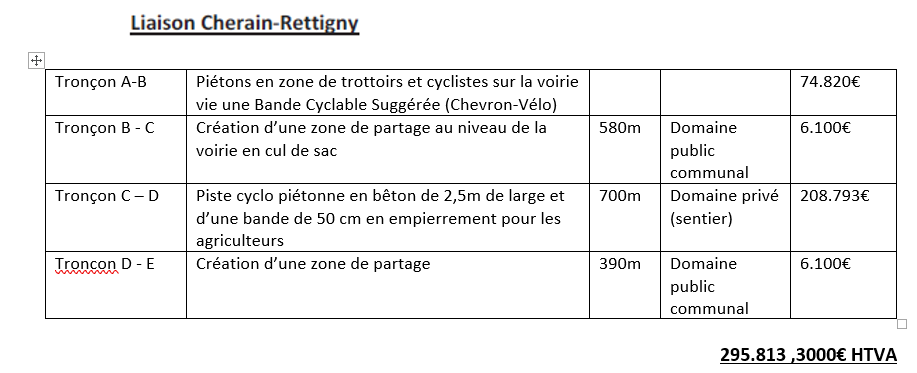 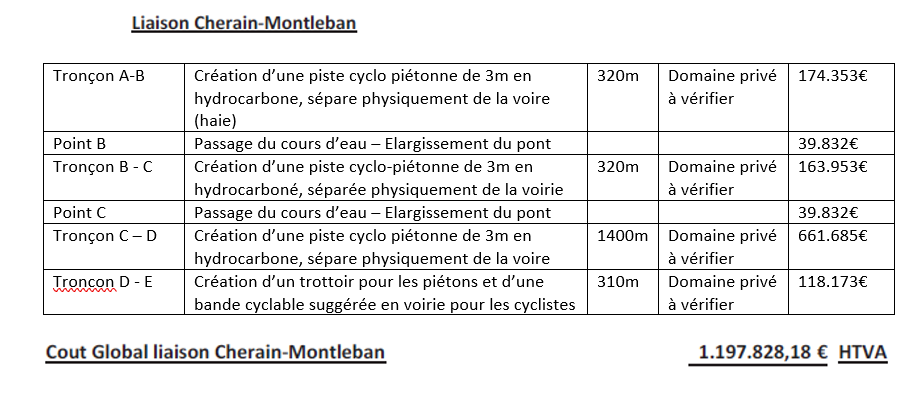 Estimation avant étude: 
899,916,93 € TVAC

Estimation après étude:  1.807.306,19 € TVAC
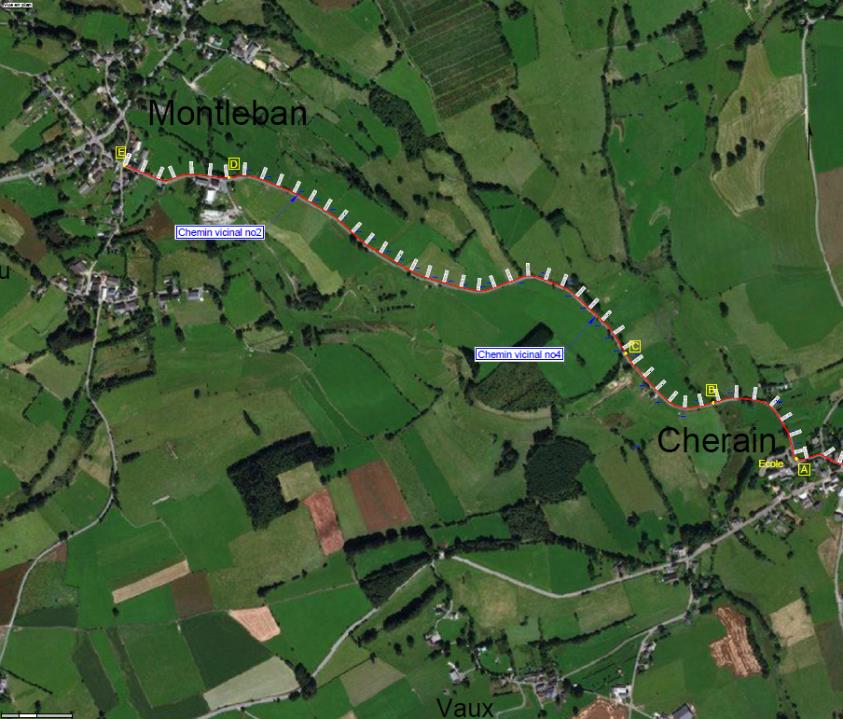 Cherain - Montleban
PROJET de base
1 198 000€ HTVA 

Dans ce montant, il y a 
- 160 000€ de plantation de haies
47000€ de clôture agricole
Variante technique possible : suppression des bordures, remplacées par une couche d’hydrocarboné supplémentaire : économie de 90 000€ possible
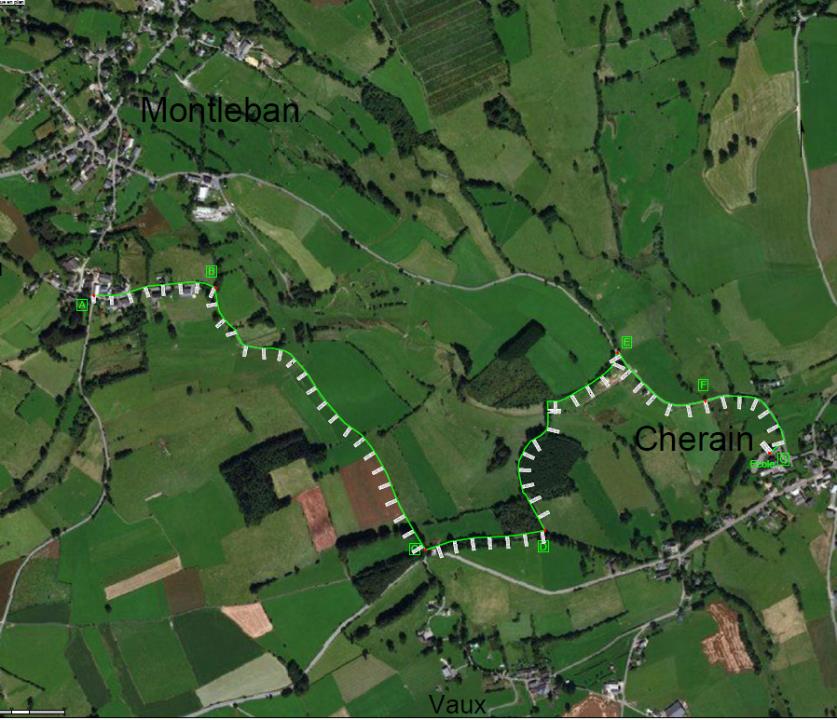 Proposition de passer par les chemins agricoles et non celui qui longe la grande route.
Cherain - Montleban
VARIANTE 1
1 065 000€ HTVA

Dans ce montant, il y a 
50 000€ de plantation
13000€ de clôture agricole
Dans ce montant, l’acier pour l’armaturage de la dalle est de 191 000€
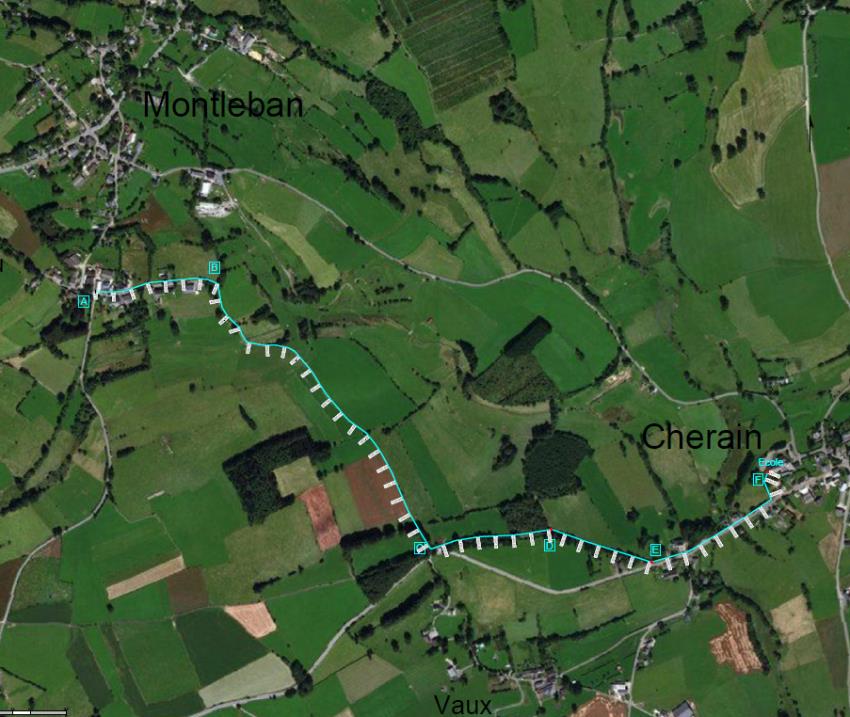 Cherain - Montleban
VARIANTE 2
786 000€ HTVA

Dans ce montant le cout de l’armaturage de la dalle est de 130 000€ 
Variante technique possible : suppression des bordures, remplacées par une couche d’hydrocarboné supplémentaire : économie de 25 000€ possible
Départ Hallonru et liaison le long de la RN puis traversée parcelle privée jusqu’à l’arrière de l’école)
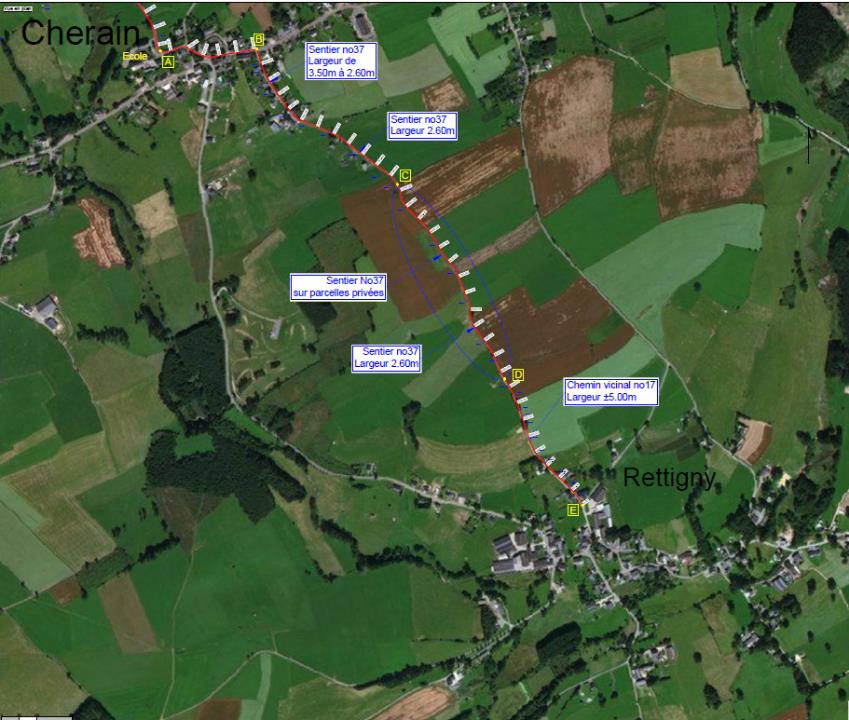 Cherain - Rettigny
Choix du collège :
Cherain – Montleban VARIANTE 1
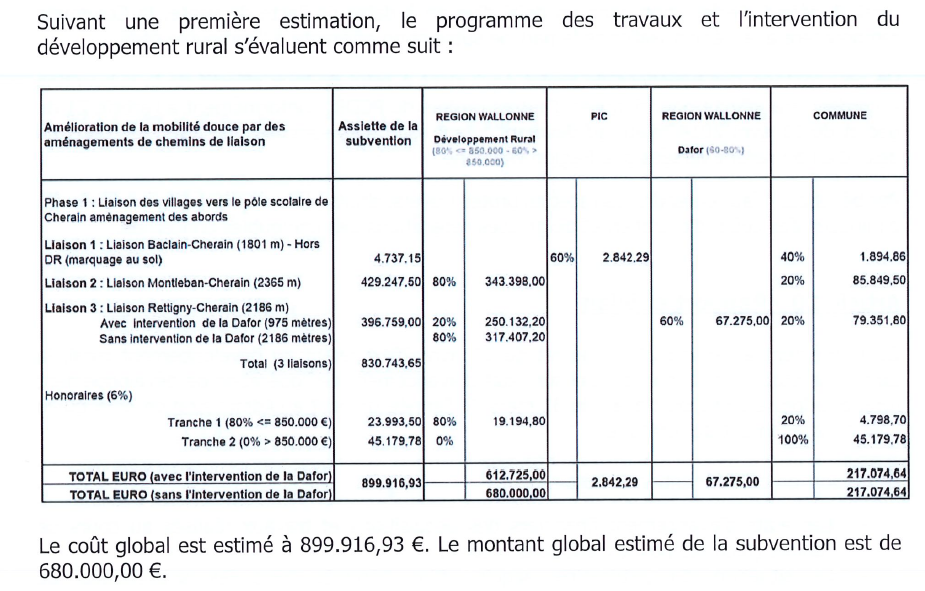 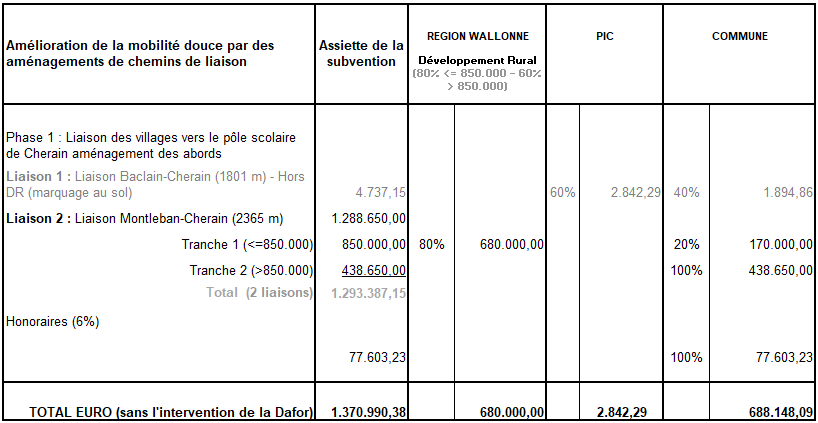 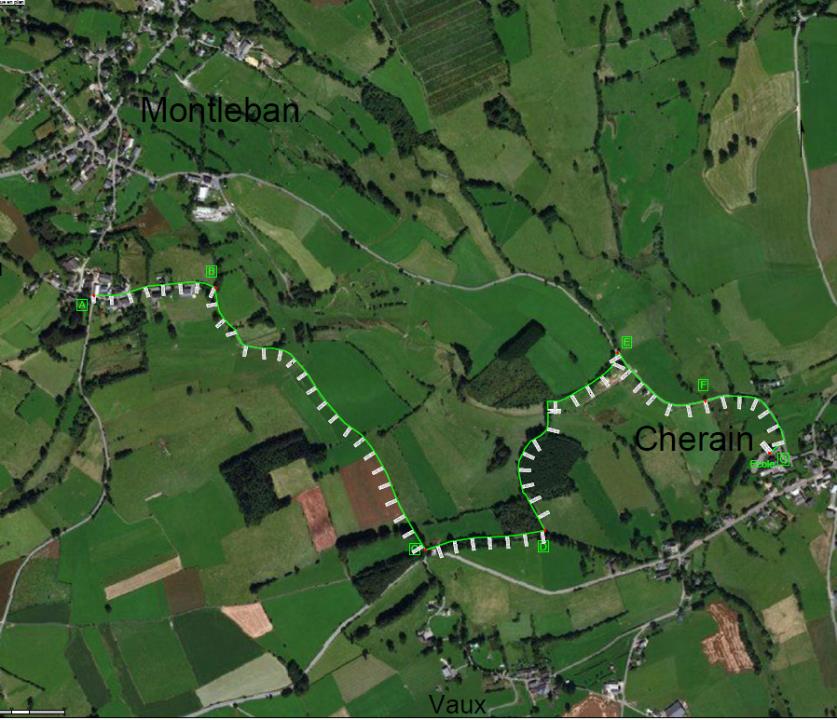 Cherain - Montleban
VARIANTE 1
1. Autre voie de financement pour Rettigny
2. bi-bande pour la plupart du parcours avec de temps en temps une bande pleine de 3 mètres
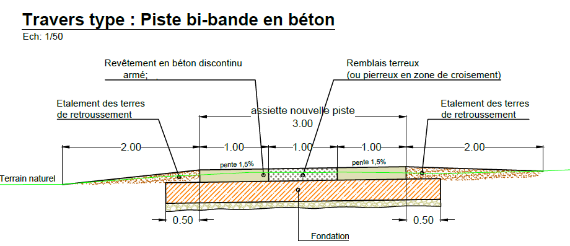 4. Etat d’avancement des projets conventionnés
Amélioration de la mobilité douce par                                                    des aménagements de chemins de liaison
Autre voie de financement pour Rettigny
Bi-bande pour la plupart du parcours avec de temps en temps une bande pleine de 3 mètres 
Choix variante Montleban-Cherain
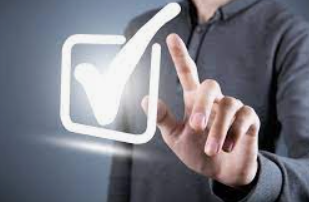 => Validation
Remarques/questions ?
[Speaker Notes: 20h15 = ChW]
5. Approbation du rapport annuel 2022
Obligation légale pour les communes qui mènent une ODR

Annexe 1 =  Situation générale de l’opération
Les projets classés : réalisés / en cours / en attente / abandonnés
Annexe 2 = Tableau détaillant l’avancement physique et financier d’un projet en phase d’exécution de travaux : sans objet
Annexe 3 = Tableau rapport comptable et fonctionnement d’un projet terminé: sans objet
Annexe 4 = Rapport de la CLDR
Annexe 5 = Programmation dans les 3 ans avec recherche des moyens financiers
Vos questions
Vos remarques
4. Rapport d’activités 2022
Obligation légale pour les communes qui mènent une ODR

Annexe 1 =  Situation générale de l’opération
Les projets classés : réalisés / en cours / en attente / abandonnés
Annexe 2 = Tableau détaillant l’avancement physique et financier d’un projet en phase d’exécution de travaux : sans objet
Annexe 3 = Tableau rapport comptable et fonctionnement d’un projet terminé: sans objet
Annexe 4 = Rapport de la CLDR
Annexe 5 = Programmation dans les 3 ans avec recherche des moyens financiers
Choix du prochain projet à introduire en convention
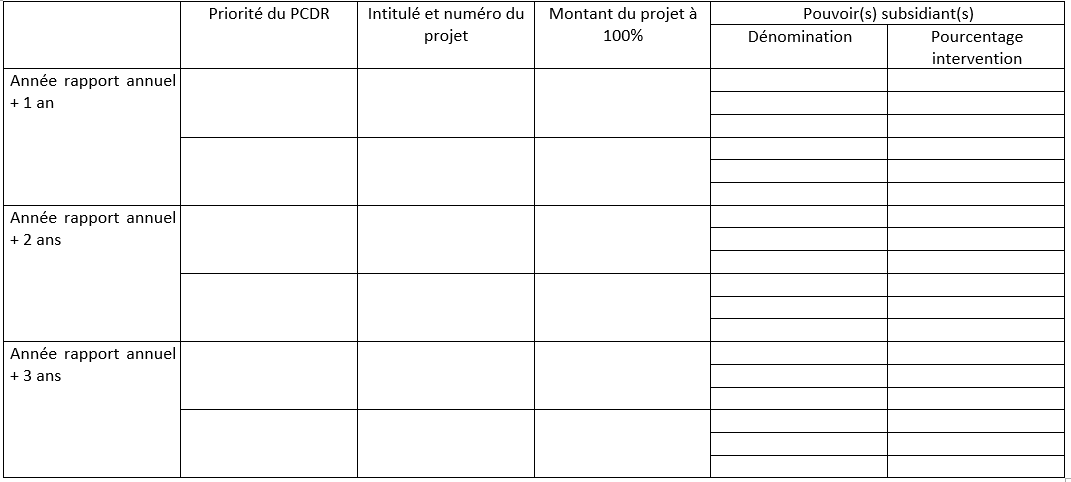 Choix du prochain projet à introduire en convention
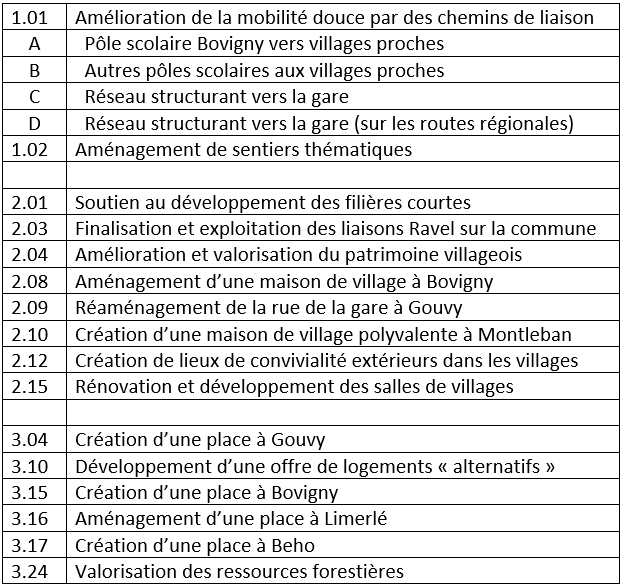 Opportunité 
Urgence
Enjeu
…
Choix du prochain projet à introduire en convention
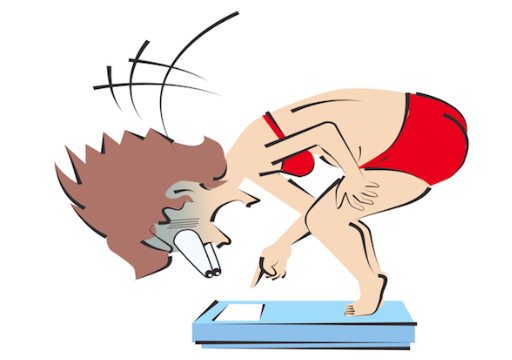 Position collège
Réaménagement de la rue de la gare – aménagement de convivialité



Amélioration de la mobilité douce par des aménagements de chemins de liaison
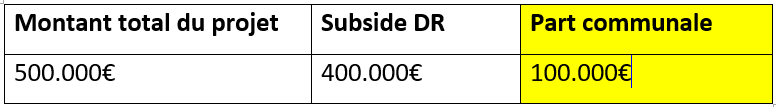 Coûts
Suivi
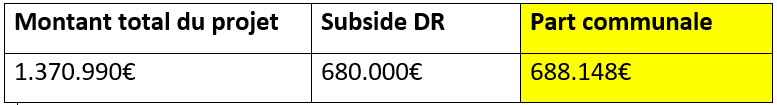 Choix d’un prochain GT à lancer ?
CLDR et GT, deux créneaux pour participer et s’investir dans la mise en œuvre des projets
[Speaker Notes: Coordinatrice de tous les projets du PCDR: les initie et les fait vivre
Invest. le temps d’un projet ou ponctuel événementiel
GT: max 2 ans, puis après on évalue et si nécessaire on pt décider de prolonger]
Choix d’un prochain GT à lancer ?
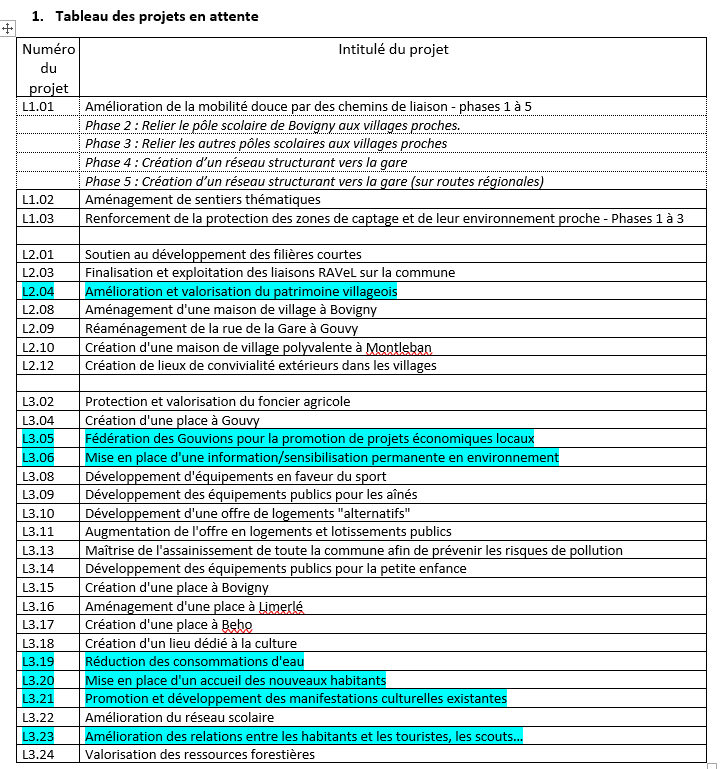 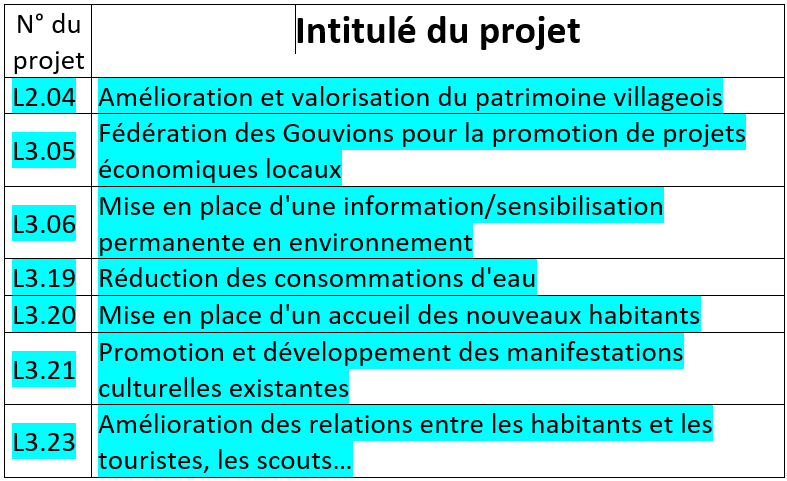 Composition CLDR
Composition de la CLDR : état des lieux
	21 citoyens + 7 élus
6 membres démissionnaires : Deboyser Catherine, Niesen Marie-Thérèse, Pagani Chantal, Thomas Cyril, Vandooren Jacques, Wangen Laurence
2 élus : Grandjean Marc et Otjacques Sandra

	= 15 + 5 élus

Quorum nécessaire pour prendre des décisions 
	= 8 citoyens présents
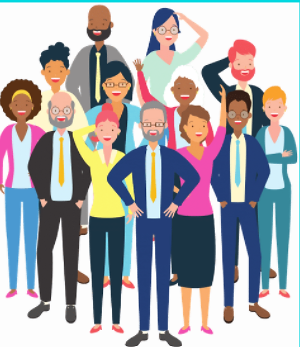 [Speaker Notes: 21h45 AK]
5. Approbation du rapport annuel 2022
Annexe 1 =  Situation générale 
Annexe 2 =  sans objet
Annexe 3 =  sans objet
Annexe 4 = Rapport de la CLDR
Annexe 5 = Programmation dans les 3 ans
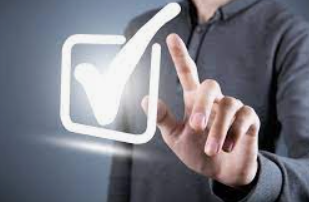 => Validation
Remarques/questions ?
[Speaker Notes: 21h40

Remarques, questions? Peut considéré que validé par cldr? Puis au CC du 31/03/2016 puis DGA dans la foulée.]
6. Présentation du mini PCDR
Info à la population sur le PCDR : donner une vue globale de l’ODR à la population : ce qui est déjà fait et les projets à venir 

Mini-PCDR virtuel (site communal + site « je participe à Gouvy » + Pages FB) + possibilité d’obtenir une version papier sur demande

Pas d’impression pour un toutes-boites (coût financier et environnemental)
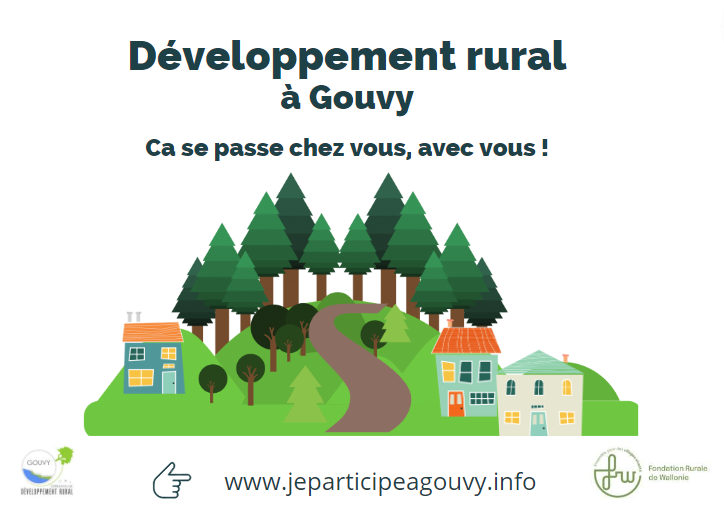 [Speaker Notes: 21h55 AK

Pour information, voici les frais relatifs à la Vie communale (qui comporte 40 pages) :
Distribution toutes-boîtes : 750€TVAC
Impression : 2.286€ TVAC]
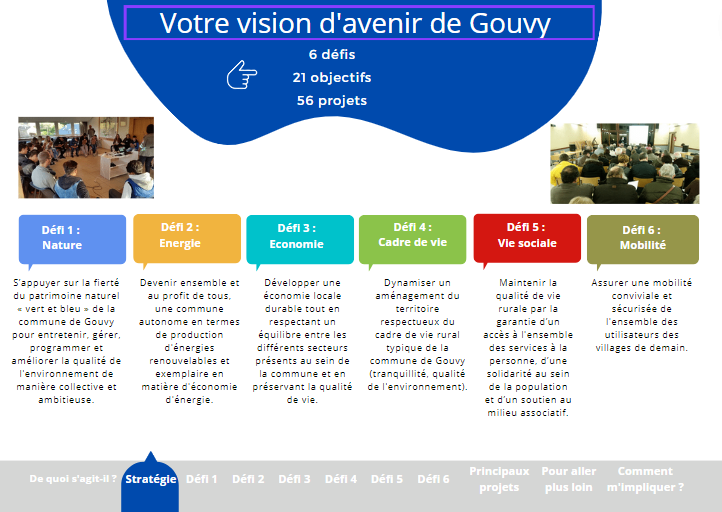 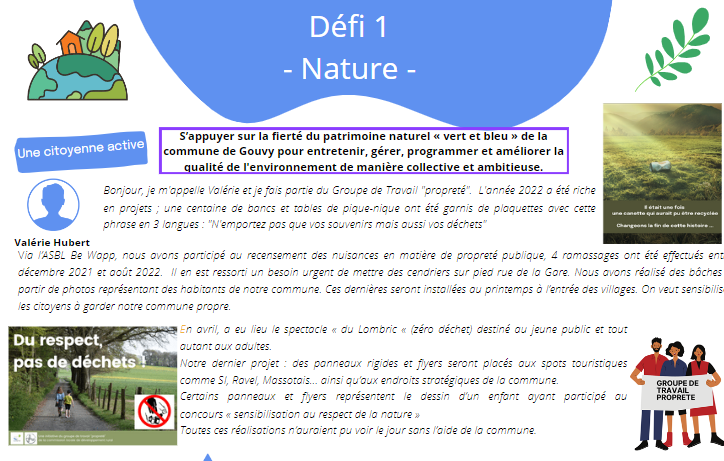 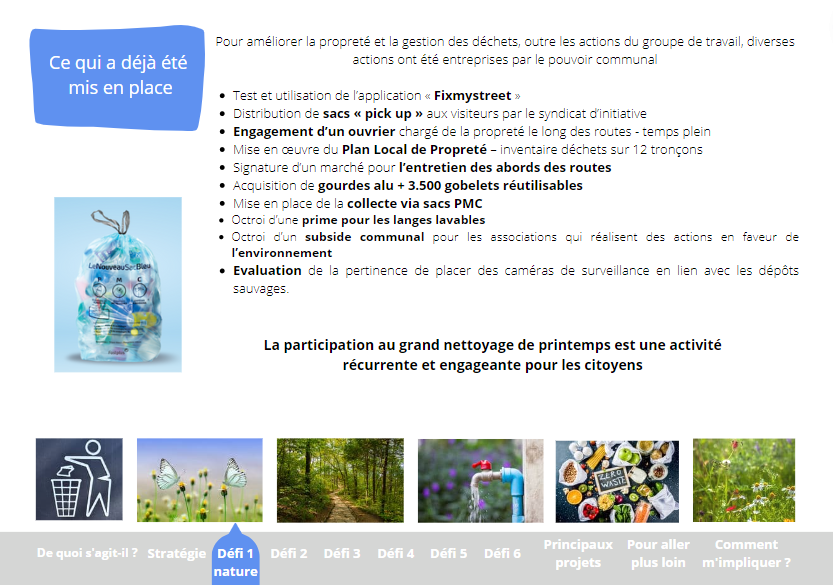 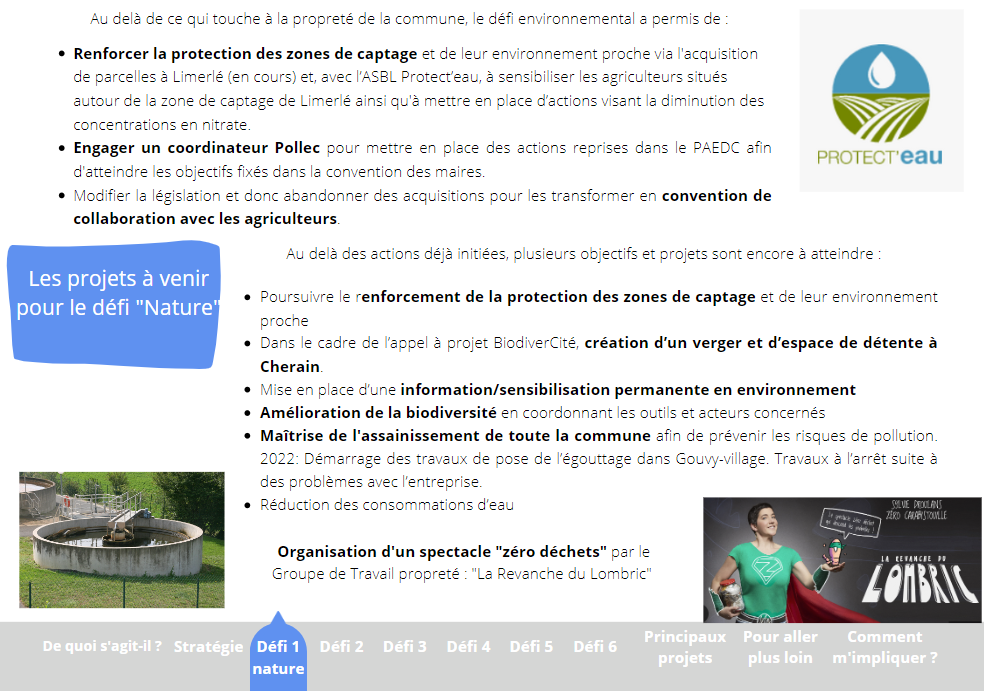 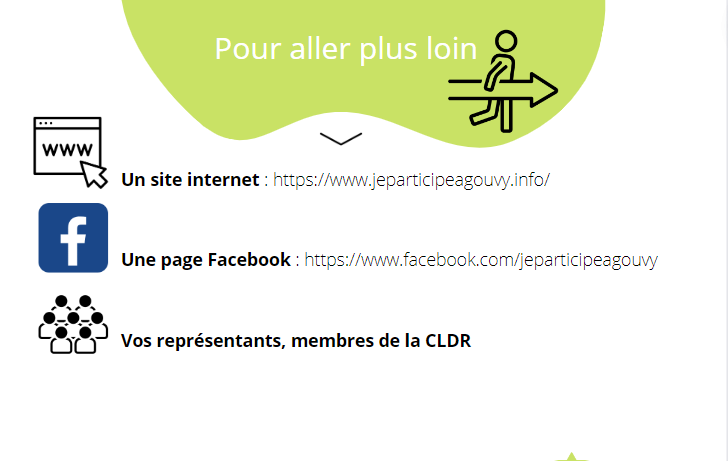 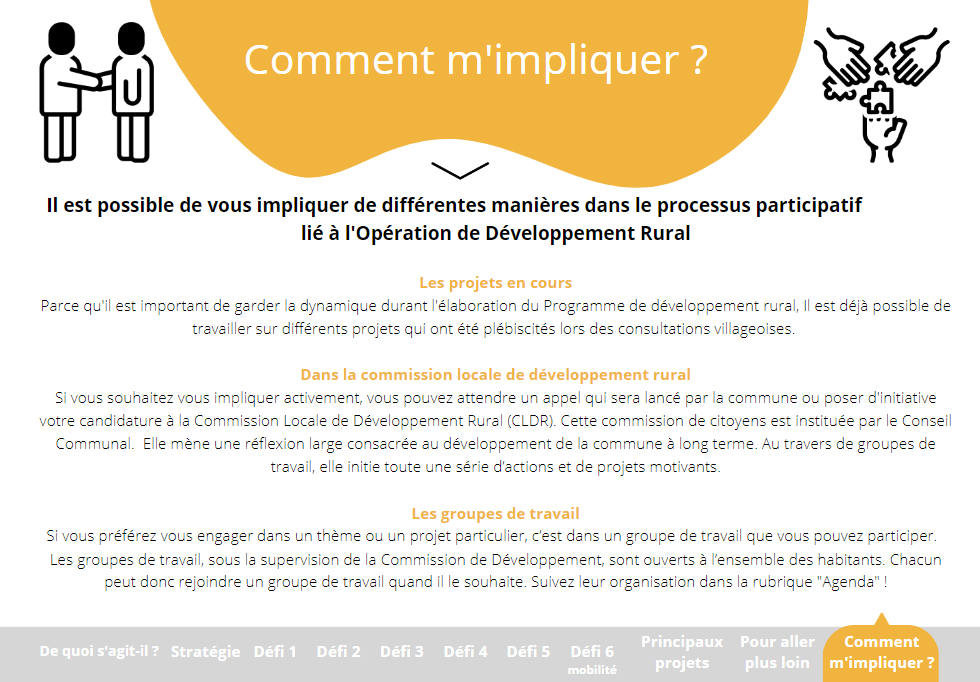 Mini PCDR : suites - relecture
Donner envie de lire, 
aérer, 
inviter le citoyen à s’informer davantage, 
Format A4 – Orientation paysage
 
Structure : 
De quoi s’agit-il ? 
Carte mentale
Les 6 défis
Pour aller plus loin…
Comment s’impliquer ?
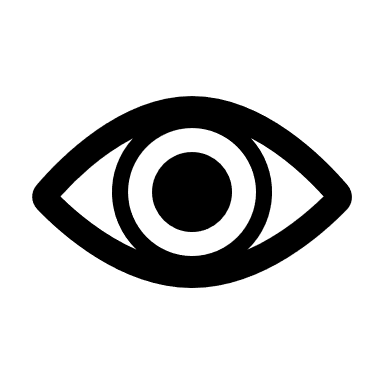 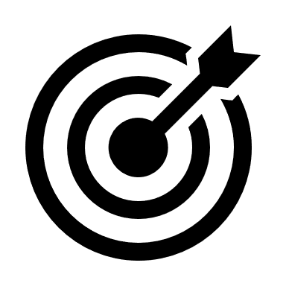 DEFIS : 
Titre et description du défi
Les objectifs du défi
Une expression d’un citoyen relatif au défi (si possible)
Présentation du projet présenté en PAT
Liste de 2-3 projets des lots 1 et 2 qui concernent le défi (cfr. réunion de préparation passage en PAT)
Ce qui a déjà été réalisé
Illustrer par des photos
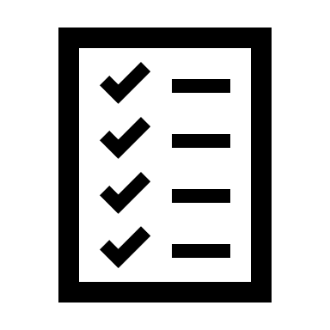 [Speaker Notes: ChW + Véronique ou Isabelle ?
Pour aller plus loin… = infos sur le site internet, la page FB …
Comment s’impliquer ? = Description des groupes de travail, rejoindre la CLDR, partagez vos idées, vos avis, contacter FRW, commune (liste des contacts)


Bandeau en bas de page pour indiquer la structure (cf Villers – Titres : De quoi s’agit-il ? – Carte mentale – Les 6 défis – Pour aller plus loin - Comment s’impliquer ?)
Graphisme : repartir du graphisme du powerpoint pour la présentation au PAT. 
Contenu : repartir d’une partie du contenu de la présentation au PAT. 
Bandeau en bas de page pour indiquer la structure (cf Villers – Titres : De quoi s’agit-il ? – Carte mentale – Les 6 défis – Pour aller plus loin - Comment s’impliquer ?)
1ère page : slogan (Genre Fernelmont), avec graphisme style Fernelmont (côté un peu dessin)
2ème page : De quoi s’agit-il ? 
Rappel de ce qu’est une ODR, une CLDR, un PCDR. Donner la signification des abréviations. Quelques mots sur la consultation des citoyens. 
3ème page : la carte mentale 
Il manque peut-être une page – à voir si il en faut une en plus ou pas - idées : 
-	Après Pour aller plus loin
o	Carte de la commune avec villages et peut-être une photo par village ou … 
o	Ou carte d’identité de la commune]
7 . Présentation des résultats des votes « budget participatif »
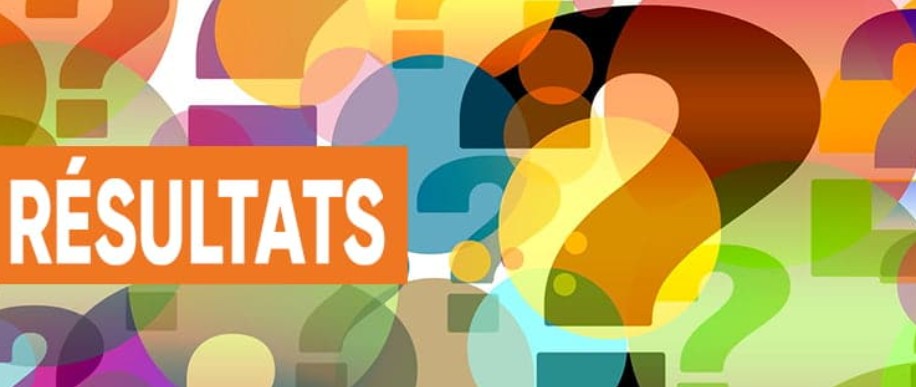 [Speaker Notes: 21h55 AK

Pour information, voici les frais relatifs à la Vie communale (qui comporte 40 pages) :
Distribution toutes-boîtes : 750€TVAC
Impression : 2.286€ TVAC]
8. Information au sujet de l’appel à projets biodiverCité
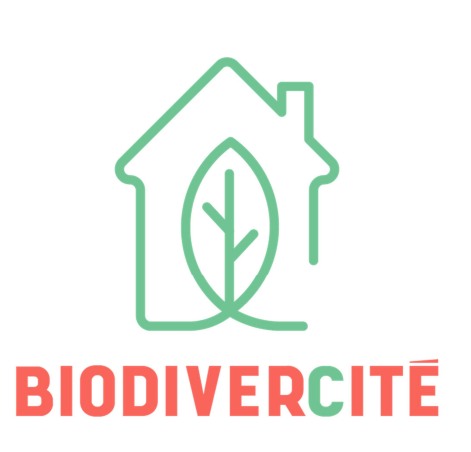 [Speaker Notes: 21h55 AK

Pour information, voici les frais relatifs à la Vie communale (qui comporte 40 pages) :
Distribution toutes-boîtes : 750€TVAC
Impression : 2.286€ TVAC]
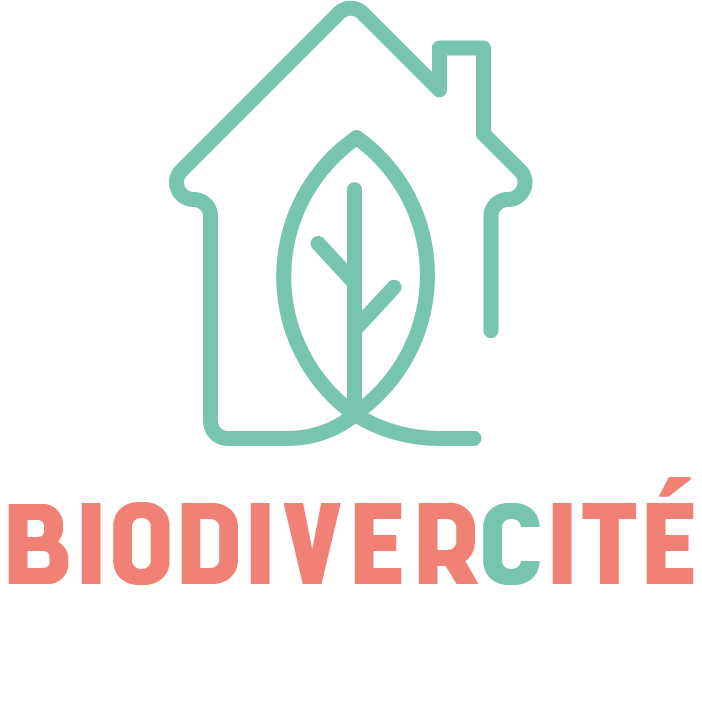 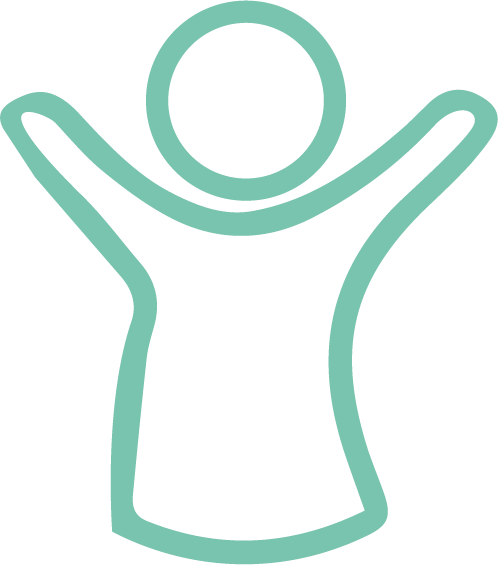 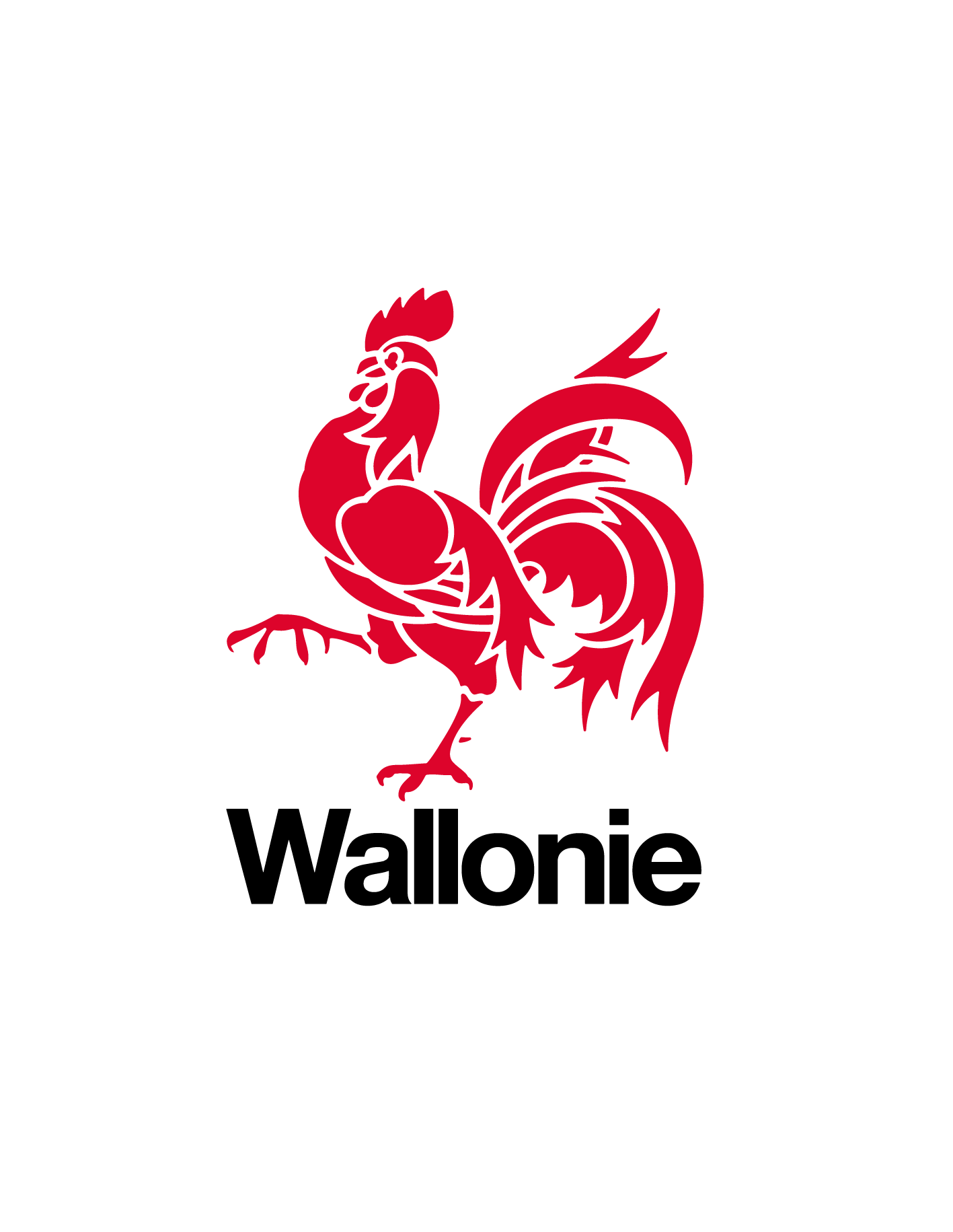 AYWAILLE 23 février 2023
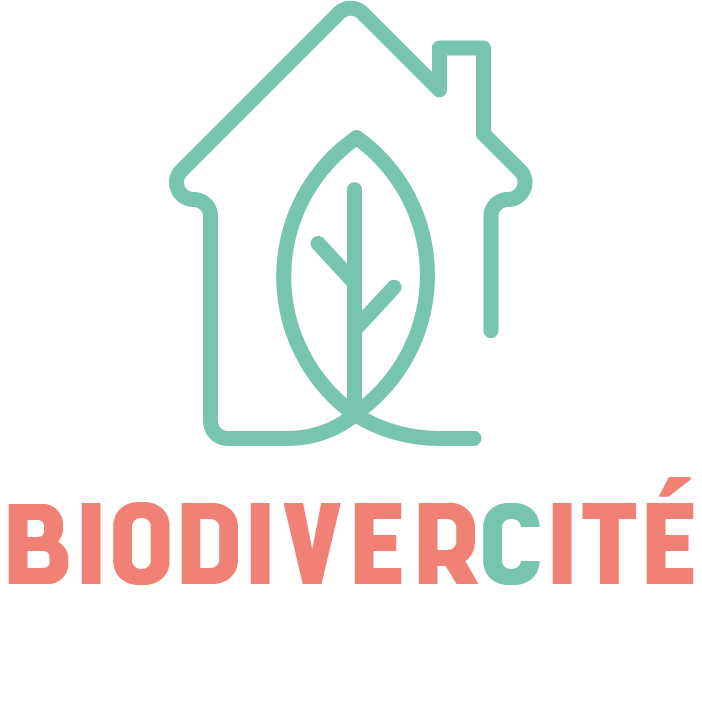 DE QUEL TYPE D’AIDE S’AGIT-IL ?
Appel à projets annuel à destination des Communes Wallonnes

Max 12.000 € par commune et par an :

		10.000 € pour les fiches-actions

		2.000 € pour la distribution de la « Semaine de l’arbre »  (achat de plants)
POUR QUEL TYPE DE PROJET?
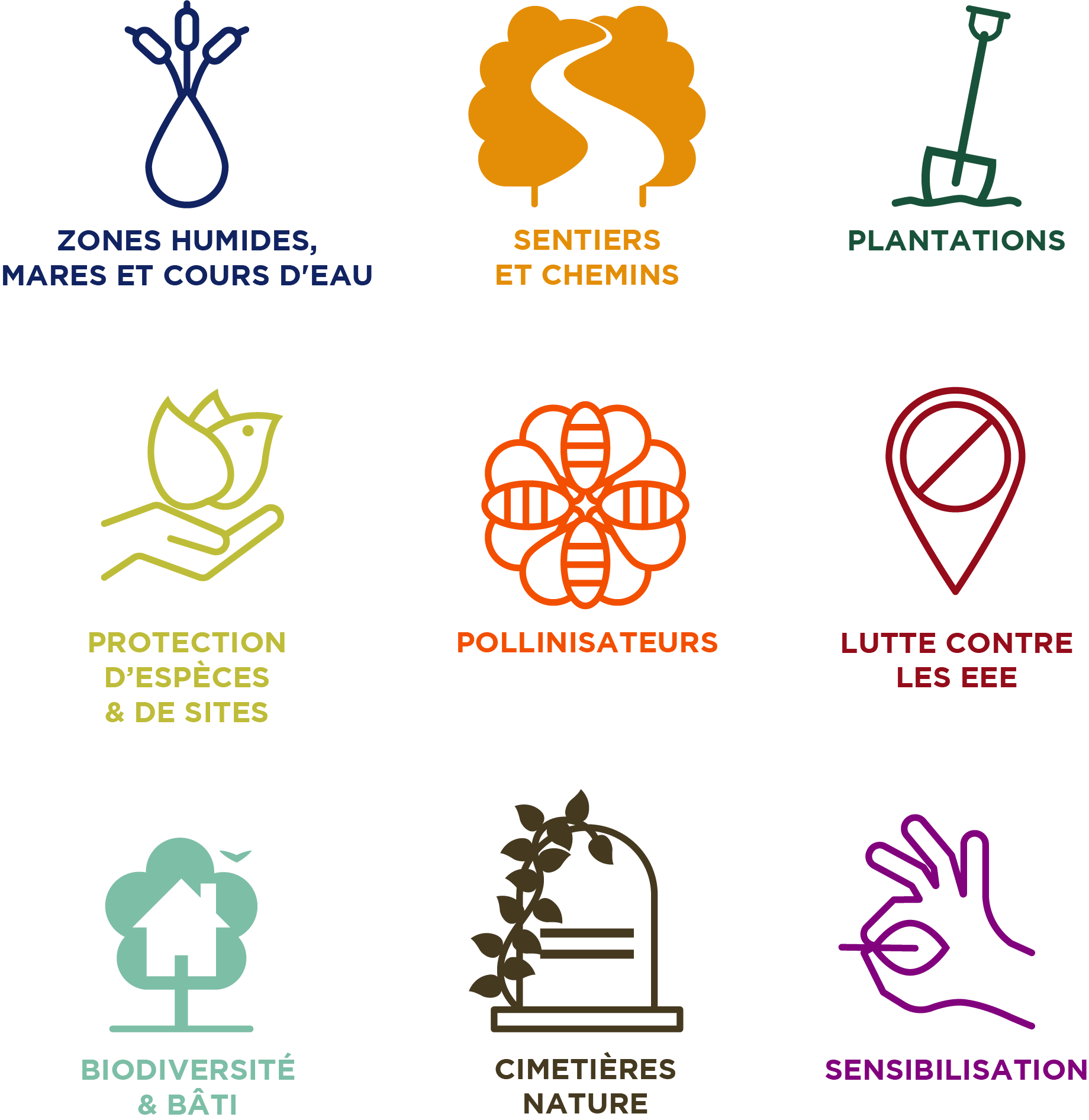 Tableau des postes éligibles

« Sensibilisation »
plafonnées à 1 500€
CONDITIONS GENERALES D’OCTROI?
Commune propriétaire du terrain

ou

Terrain privé avec convention de gestion de longue durée (min 15 ans) avec le propriétaire  (stipule qui entretien + modalités d’accès au public)
RESTAURATION DE MILIEUX NATURELS
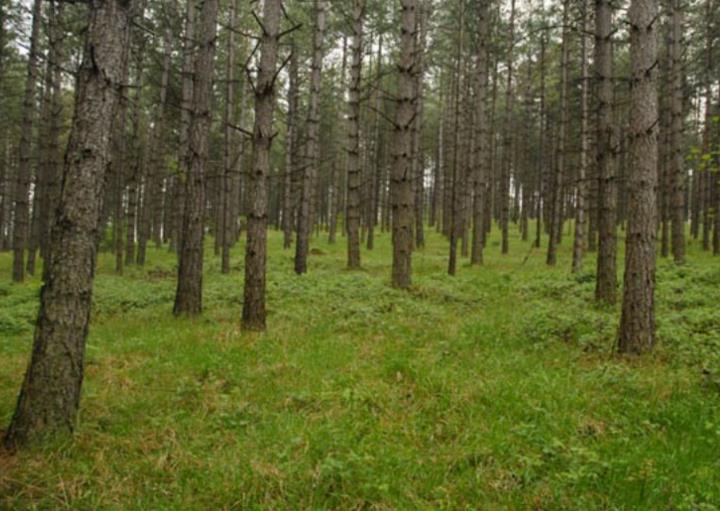 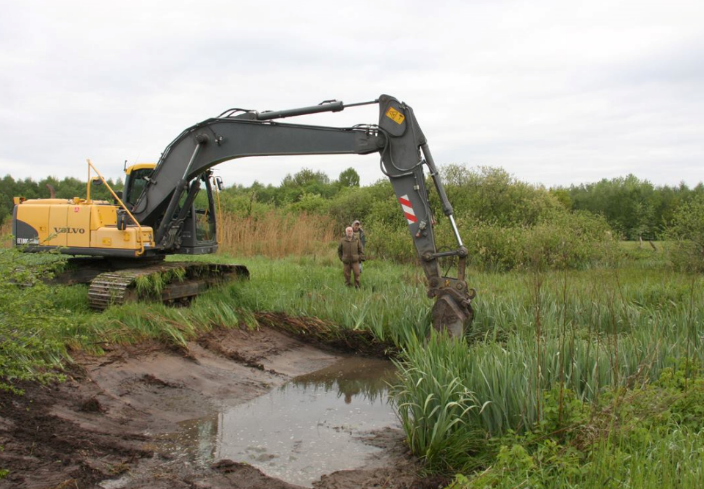 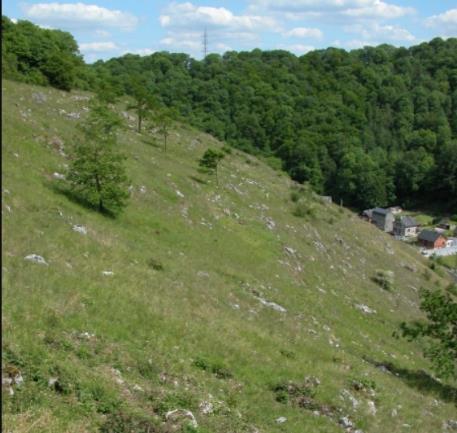 © Life Hélianthème
© PCDN Habay
© Delescaille Louis-Marie
ENTRETIEN DE MILIEUX NATURELS
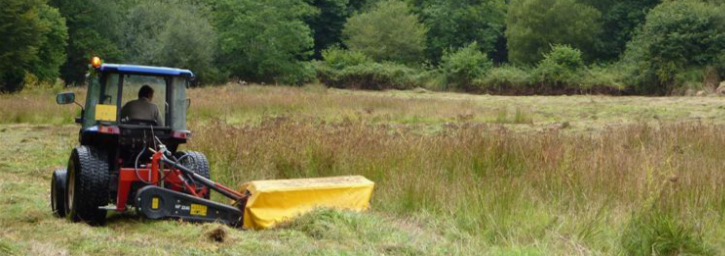 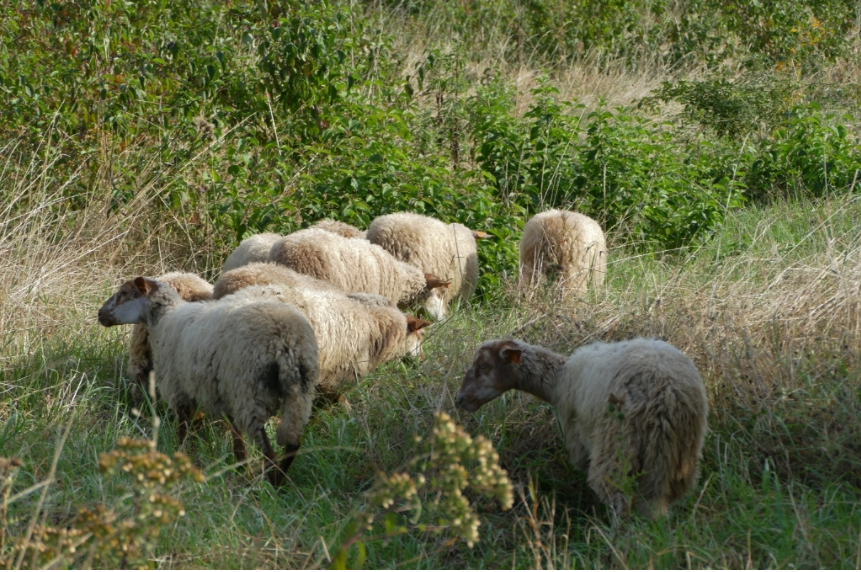 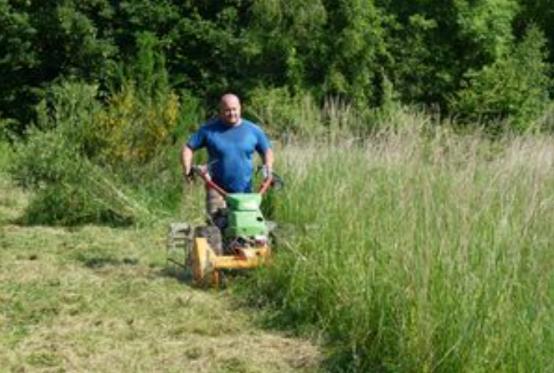 LUTTE CONTRE ESPECES EXOTIQUES ENVAHISSANTES
Matériel de chantier et de protection
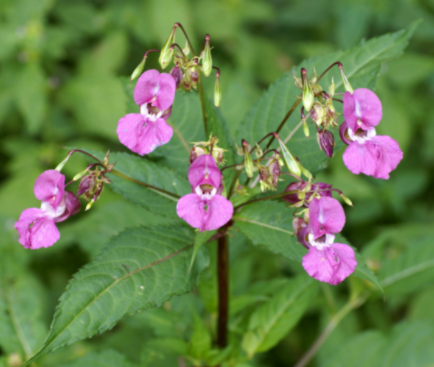 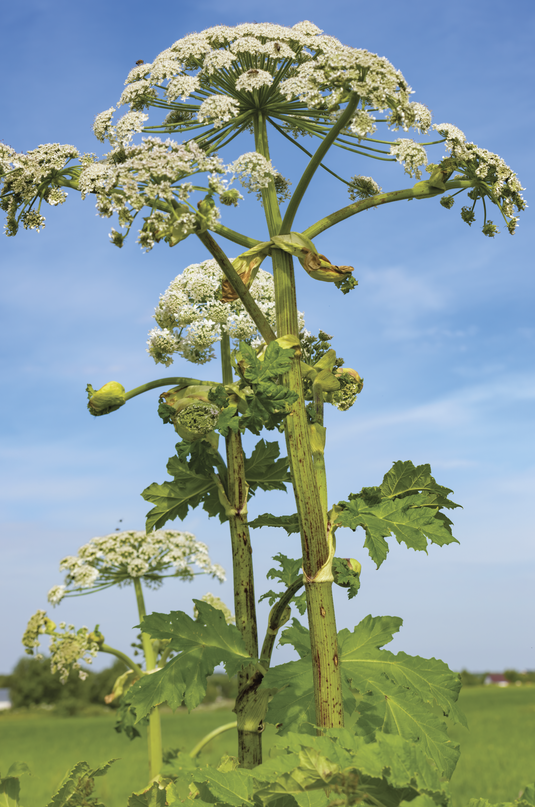 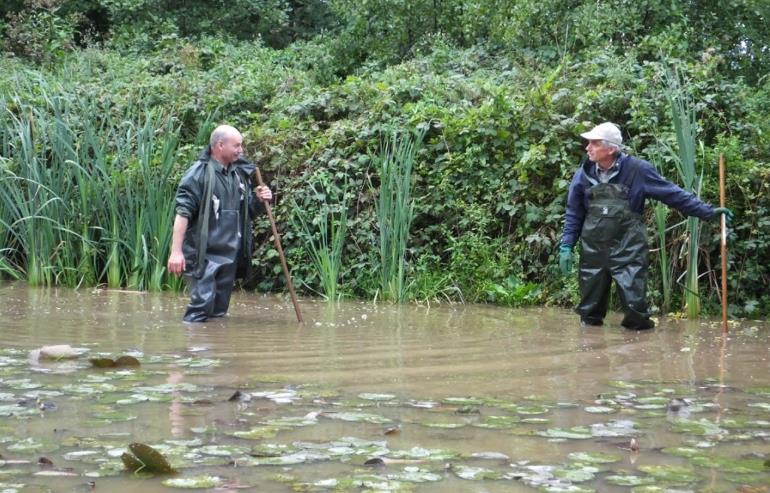 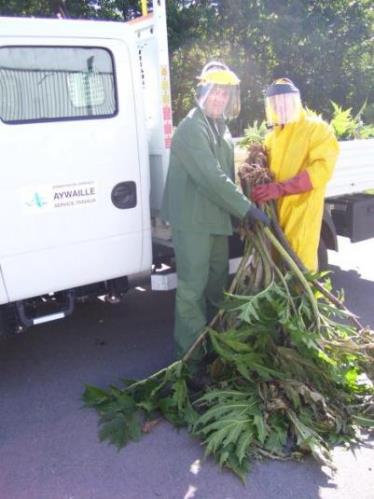 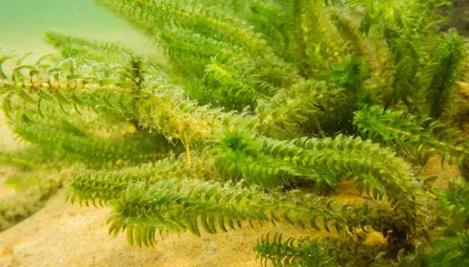 MARES ET COURS D’EAU
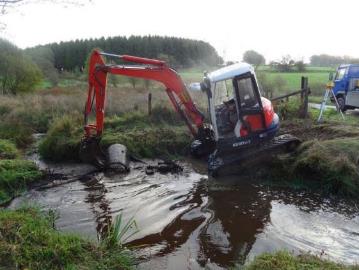 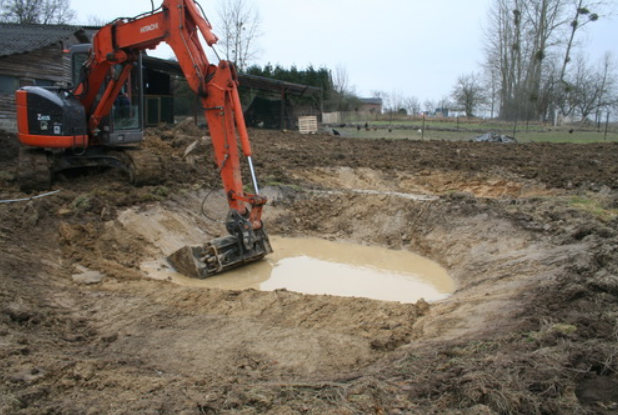 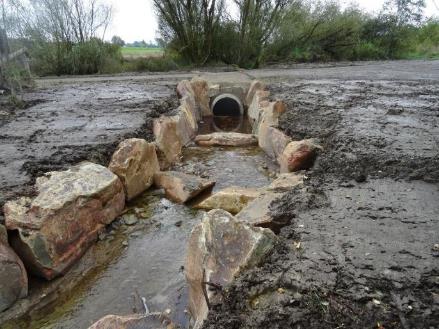 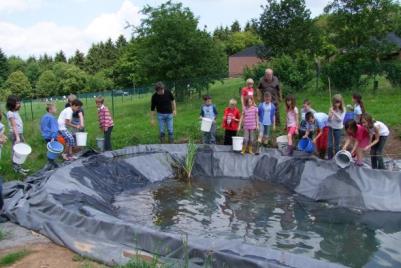 CHEMINS ET SENTIERS
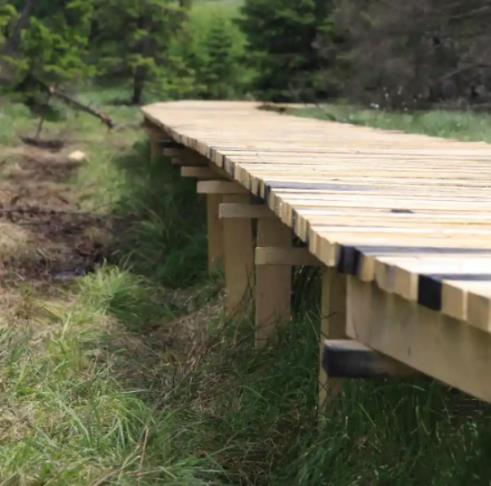 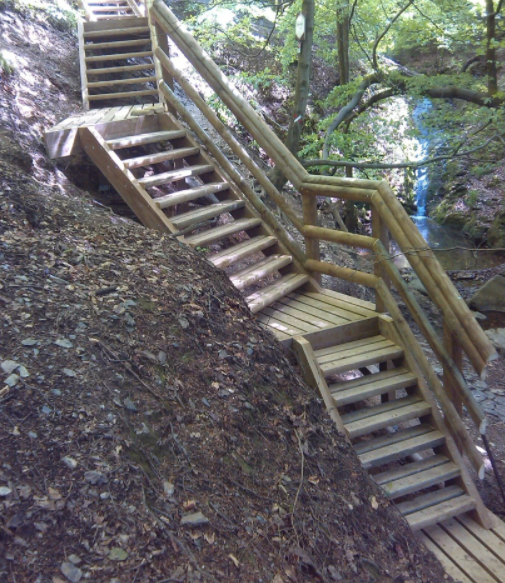 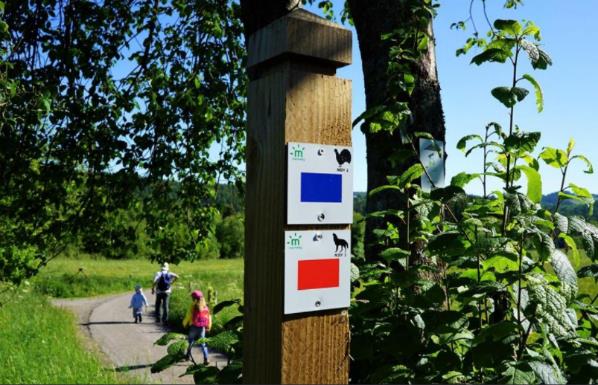 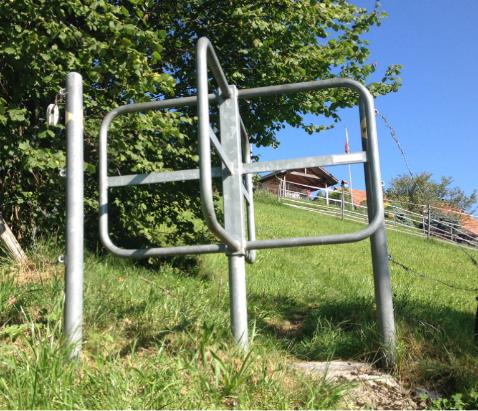 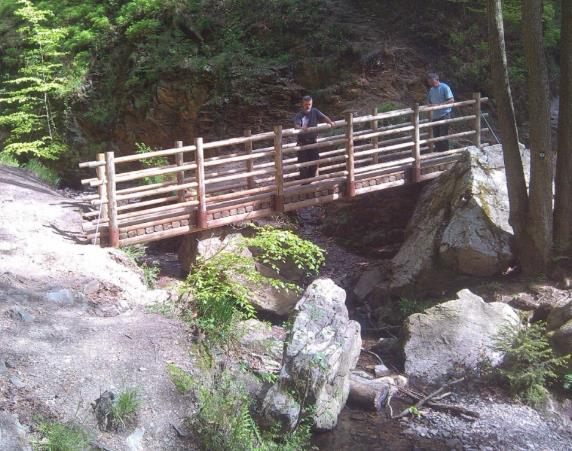 AMENAGEMENTS, ABRIS POUR LA FAUNE
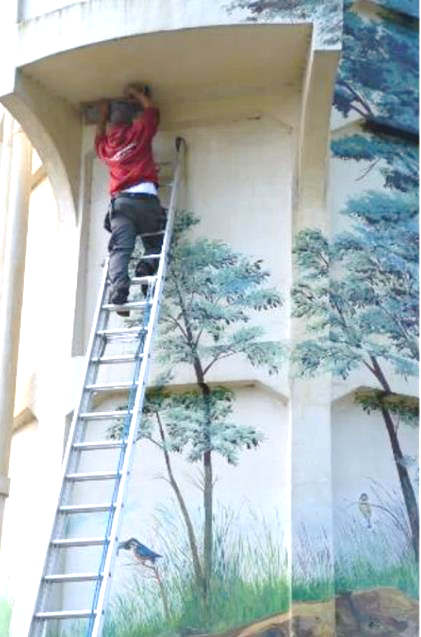 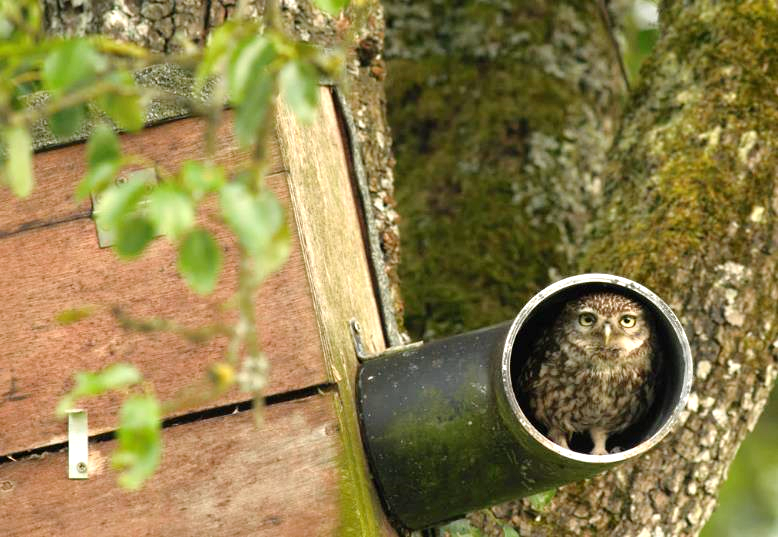 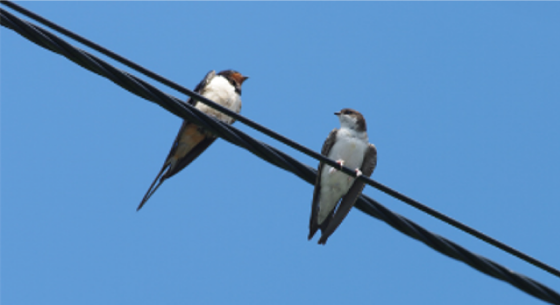 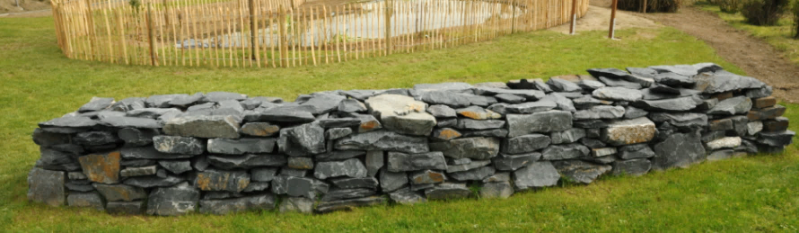 Renforcement de population d’espèces sensibles
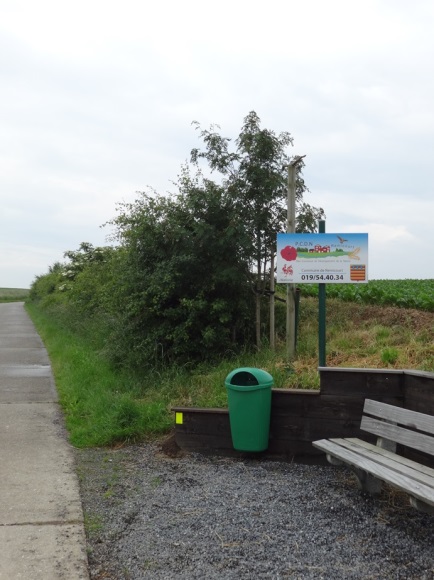 PLANTATIONS
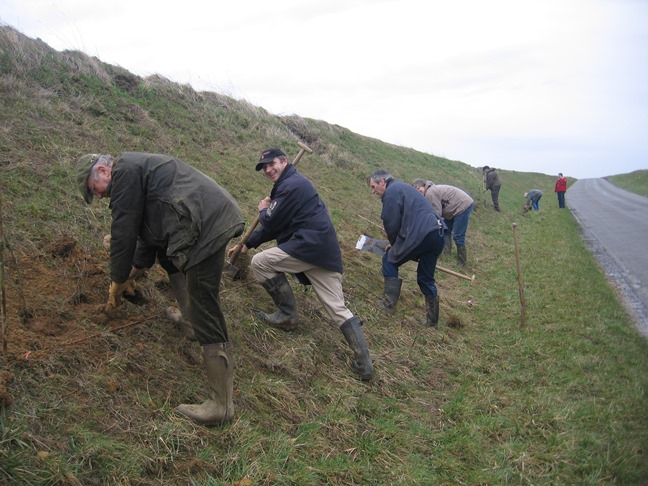 Plants indigènes
Préparation du sol
Tuteurs, ligatures
Paillage naturel
….
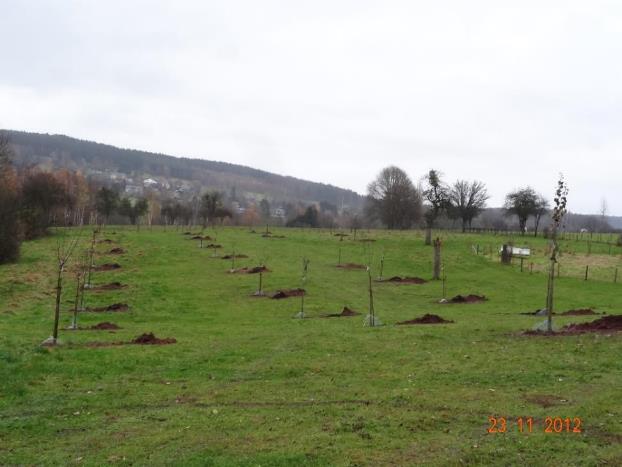 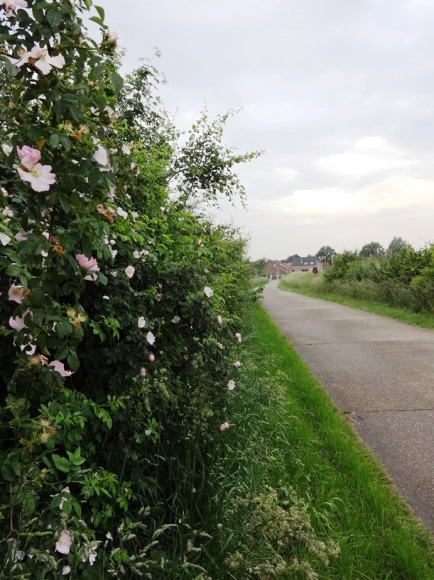 OPERATIONS BATRACIENS
Bâches
Piquets
Sceaux
Lampes
Chasubles
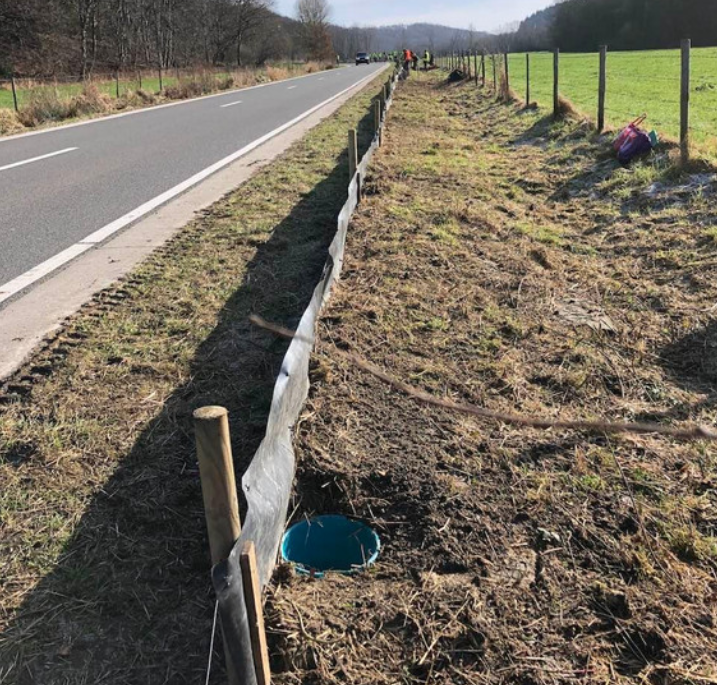 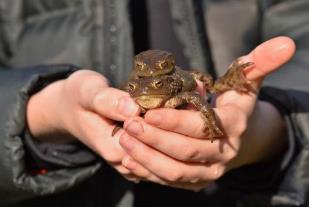 TRAME NOIRE : Suppression d’éclairage d’agrément
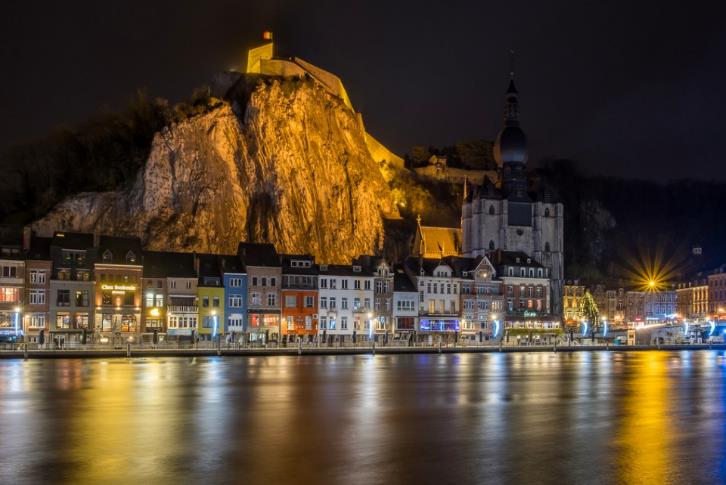 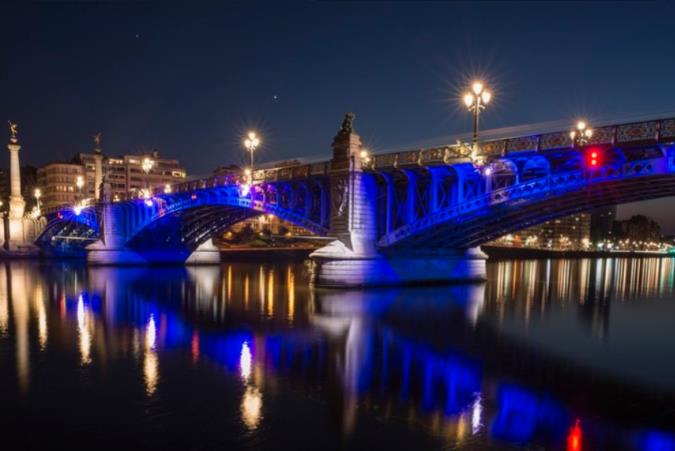 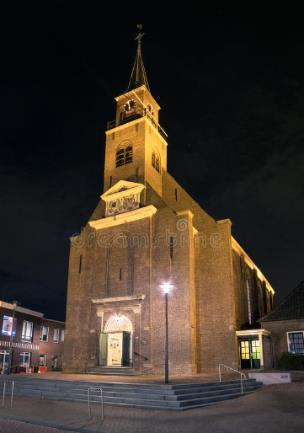 Démontage des câblages et projecteurs illuminant en contre-plongée des clochers, des monuments, des arbres, des parois rocheuses
FORMATION DU PERSONNEL COMMUNAL
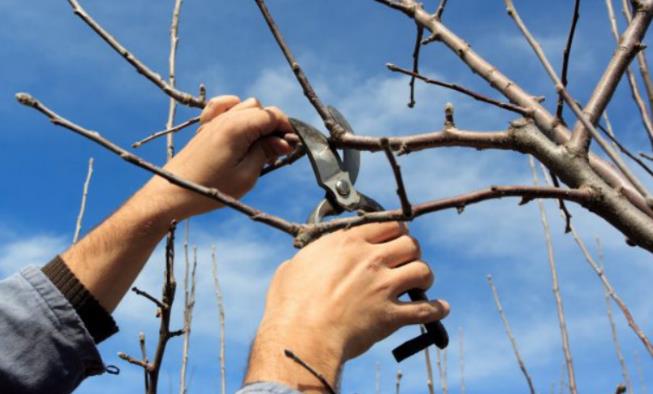 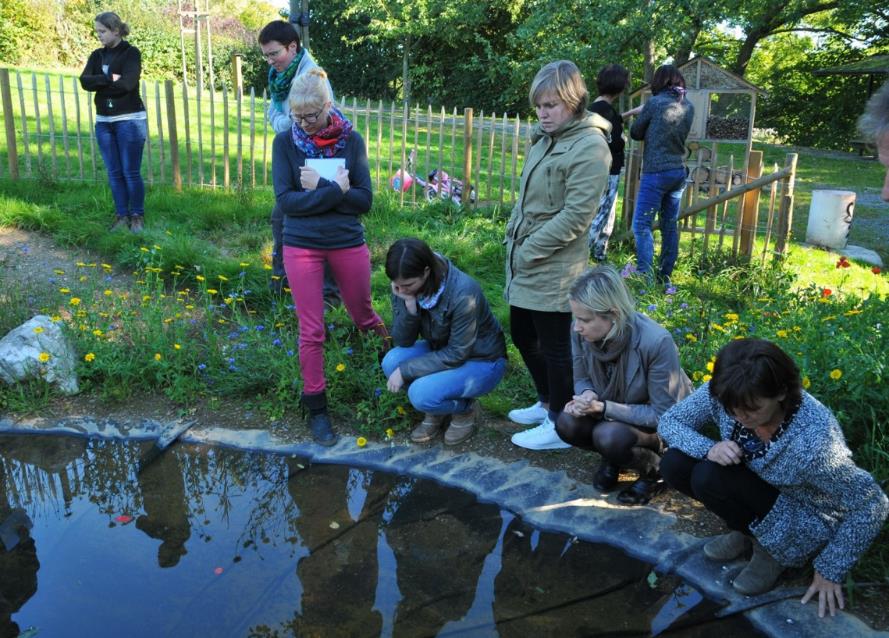 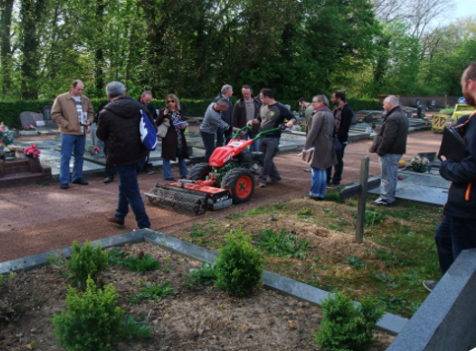 SENSIBILISATION : atelier nature, achat de matériel pédagogique, conférence, projection film, livres
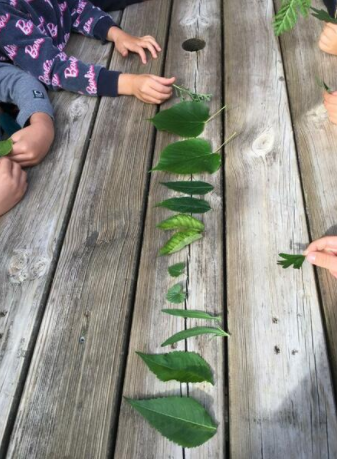 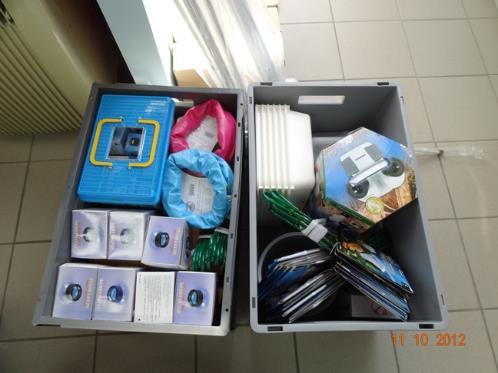 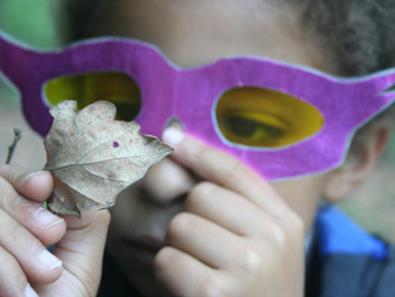 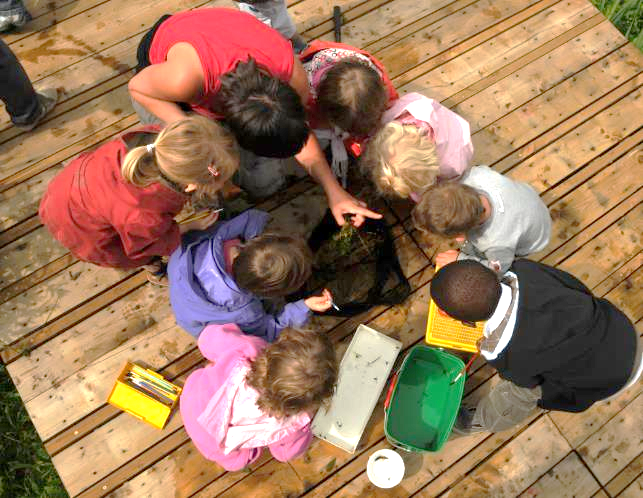 © PCDN Aywaille
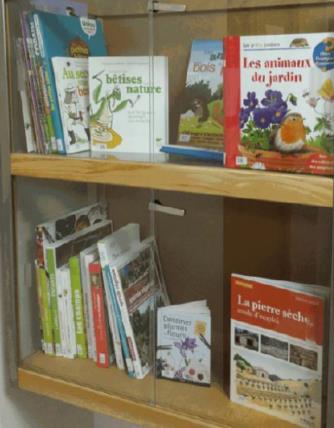 © CRiE Mouscron
© PCDN Stoumont
SENSIBILISATION : potager
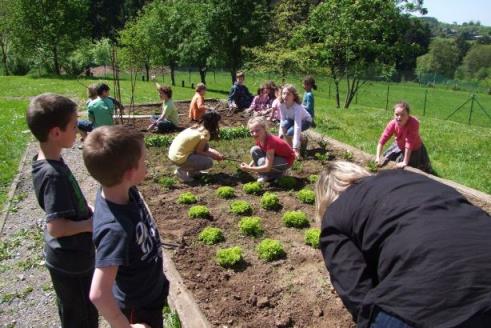 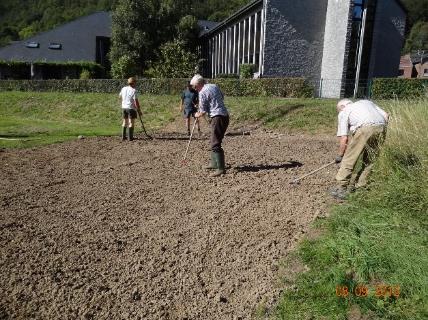 SENSIBILISATION : panneau didactique
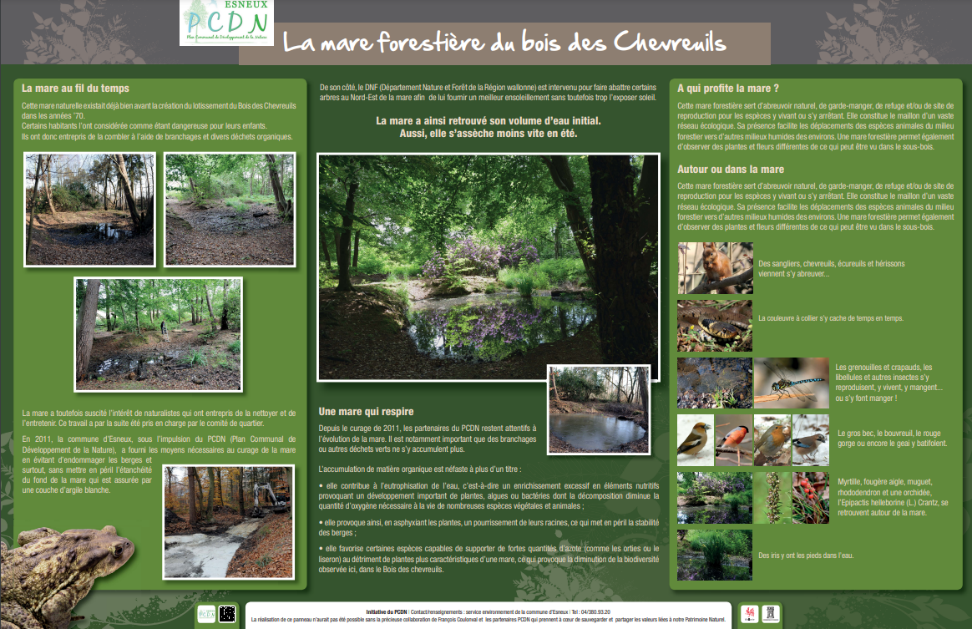 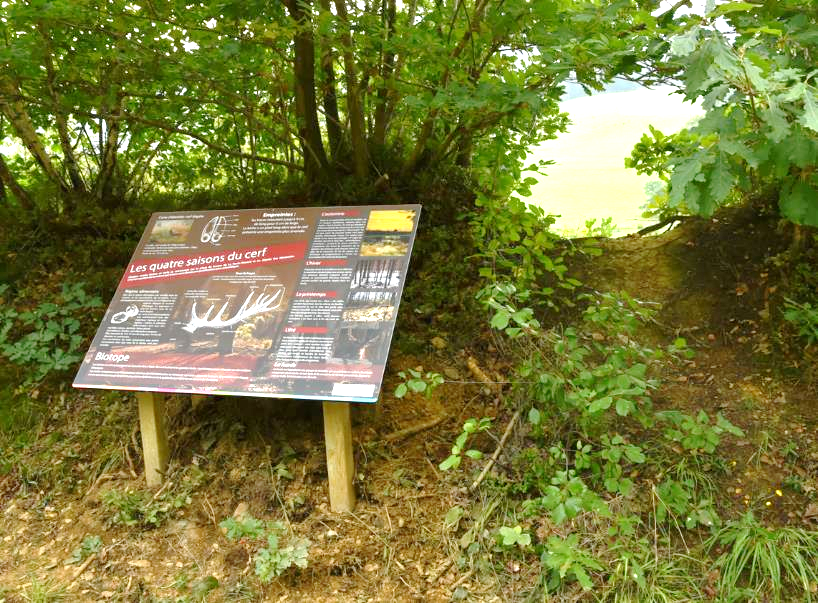 Graphisme
Impression
Support
Distribution de la Semaine  de l’arbre
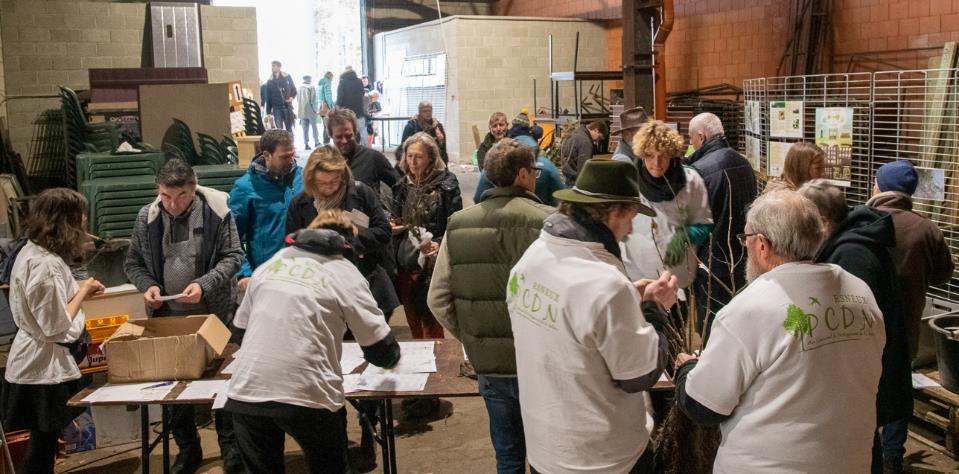 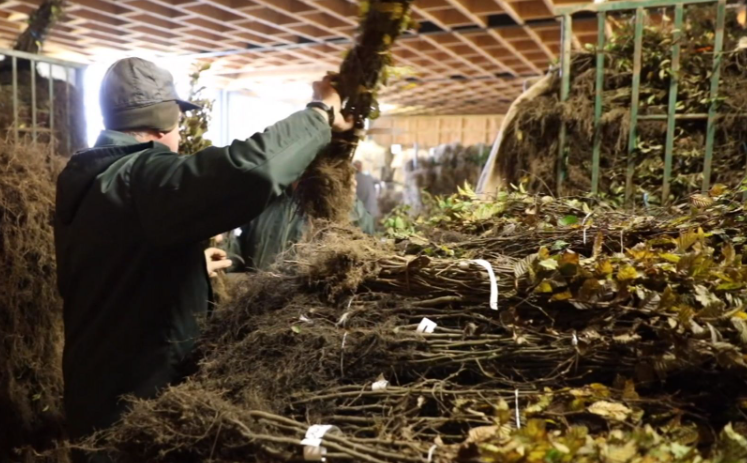 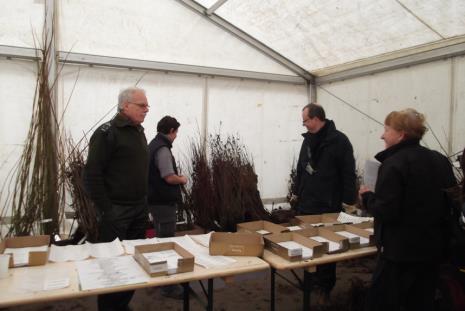 Uniquement les plants
Plus impactant
Tri des idées de projets
Quelques critères de sélection des projets?

	Impact pour la nature
	Facilité de mise en œuvre
	Coût
	Répond à un besoin sociétale
	Impact pour la sensibilisation
	…
Difficile
Facile
Moins impactant
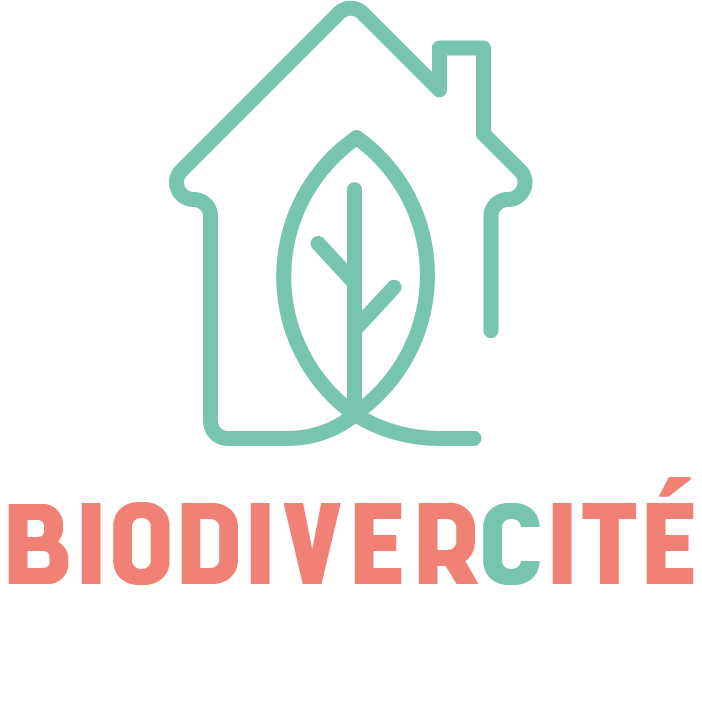 MERCI !
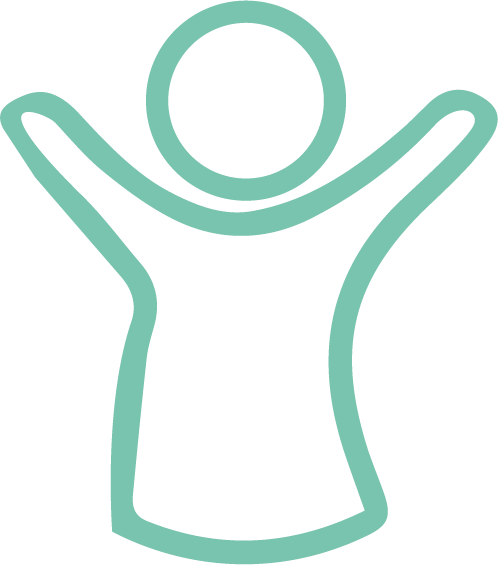 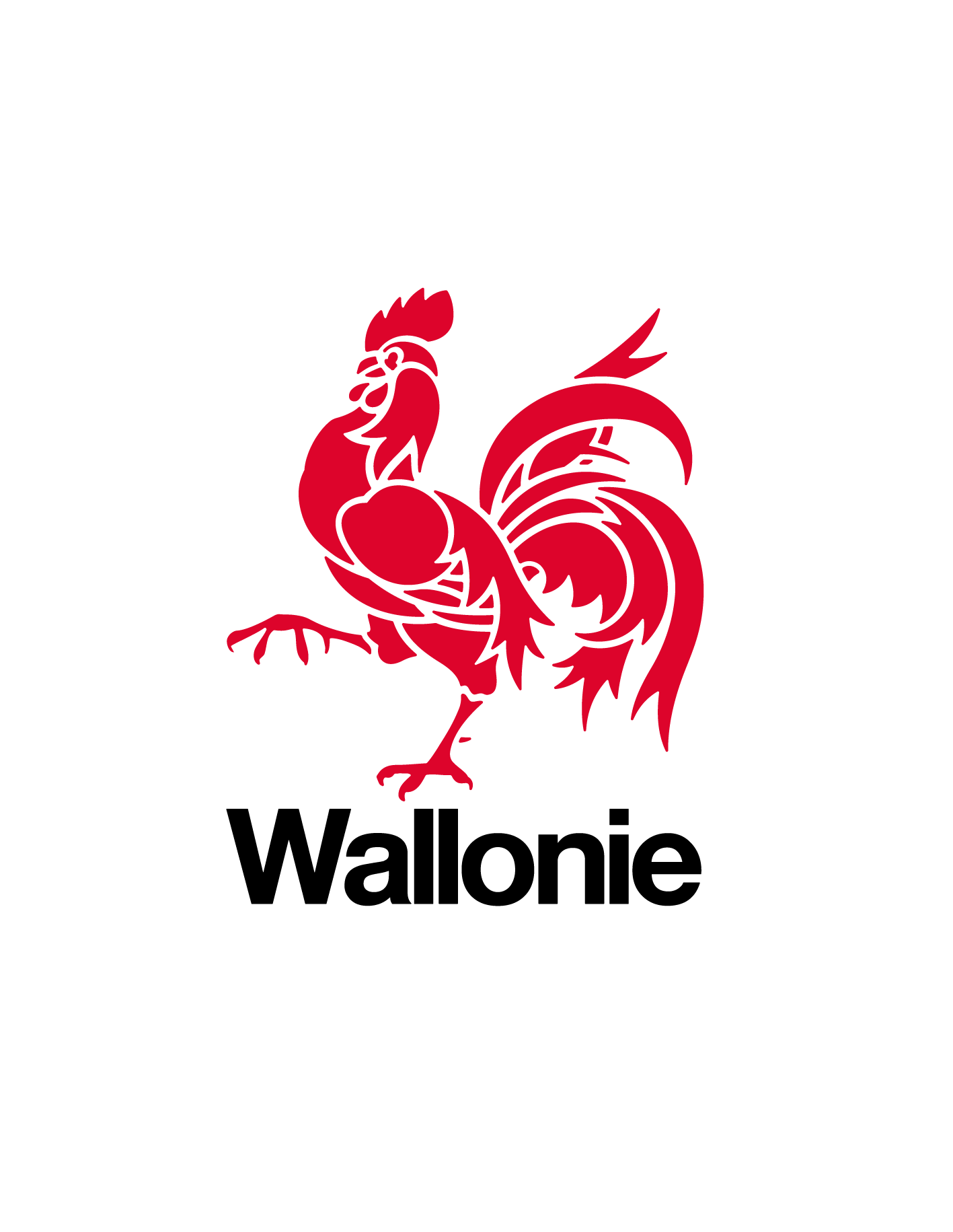 Graphisme
CREA - David FERON – mars 2021
david.d.feron@spw.wallonie.be
9. Suites et divers
Date prochaine CLDR : à fixer ensemble ce soir
[Speaker Notes: 21h55 AK

Pour information, voici les frais relatifs à la Vie communale (qui comporte 40 pages) :
Distribution toutes-boîtes : 750€TVAC
Impression : 2.286€ TVAC]
Evaluation
[Speaker Notes: AK/ChW]
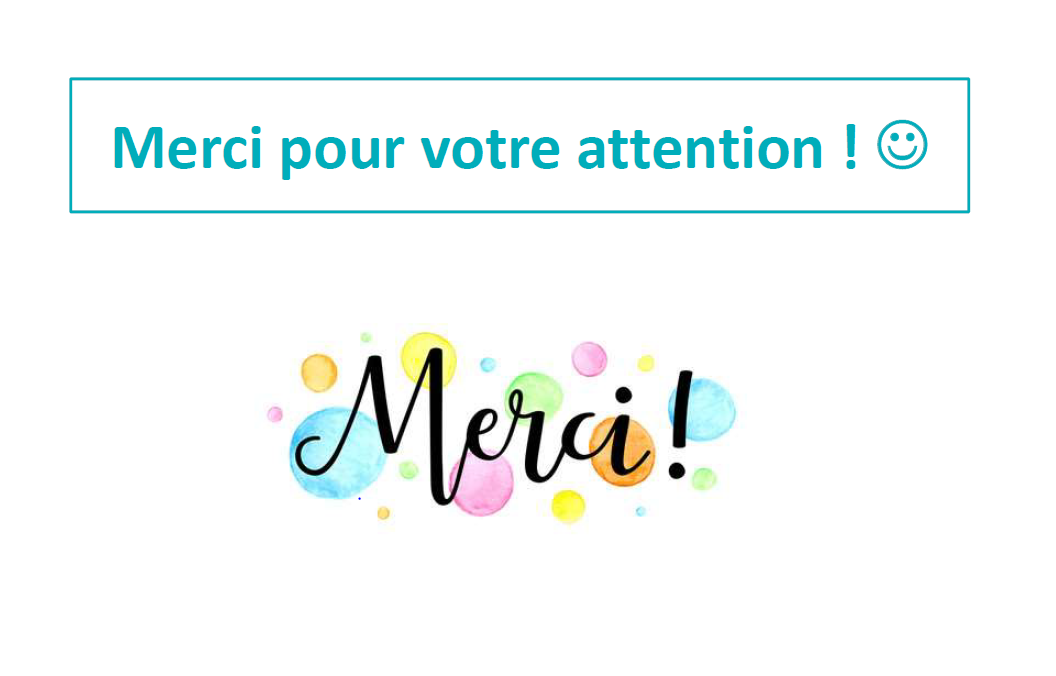 Des questions ?
[Speaker Notes: AK/ChW]